UNIVERSIDADE ESTADUAL PAULISTAUNESP - Campus de Bauru/SPFACULDADE DE ENGENHARIADepartamento de Engenharia Civil
2134 - PONTES
NOTAS DE AULA 

EXEMPLOS DE PONTES BRASILEIRAS
JÁ CONSTRUÍDAS


Prof. Dr. PAULO SÉRGIO DOS SANTOS BASTOS


Out/2016
1
REFERÊNCIAS
CAMARGO CORRÊA. Ponte estaiada sobre o rio Negro. Manaus, Secretaria de Desenvolvimento Sustentável da Região Metropolitana de Manaus, Unidade Gestora do Programa de Desenvolvimento e Integração da Região Sul da Cidade de Manaus,  2010, 119p. Disponível em: http://www.ibracon.org.br/eventos/52cbc/HENRIQUE_DOMINGUES.pdf

FIGUEIREDO FERRAZ. III ponte rodoferroviária sobre o rio Orinoco. São Paulo, s/d, 11p. Disponível em: http://www.figueiredoferraz.com.br/br/portfolio/transportes/pontes-e-viadutos/item/download/38_f746f4e8696c7cd0bd4973a6e66cad35
2
REFERÊNCIAS
FIGUEIREDO FERRAZ. II ponte sobre o rio Orinoco. São Paulo, 2006, 11p. Disponível em:
http://www.figueiredoferraz.com.br/br/portfolio/transportes/pontes-e-viadutos/item/download/4_4fe315f245fd21853616bb46f35358b1

FIGUEIREDO FERRAZ. Rodovia dos Imigrantes – Projeto, Acompanhamento de obra. São Paulo, 2003, 17p. Disponível em: http://www.figueiredoferraz.com.br/br/portfolio/transportes/rodovias/item/download/41_e6405c7cf3eda000bcb63f3bc4407291
3
EXEMPLOS DE PONTES BRASILEIRAS JÁ CONSTRUÍDAS
PONTE SOBRE O RIO NEGRO

III PONTE SOBRE RIO ORINOCO

II PONTE SOBRE RIO ORINOCO

PONTES DA RODOVIA DOS IMIGRANTES
4
EXEMPLOS DE PONTES BRASILEIRAS JÁ CONSTRUÍDAS
PONTE SOBRE O RIO NEGRO

(Camargo Corrêa)
5
EXEMPLOS DE PONTES BRASILEIRAS JÁ CONSTRUÍDAS
Ponte sobre o Rio Negro – Amazonas
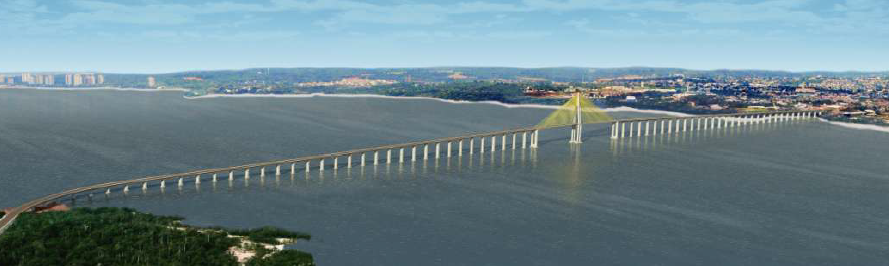 6
EXEMPLOS DE PONTES BRASILEIRAS JÁ CONSTRUÍDAS
Ponte sobre Rio Negro – Infraestrutura:
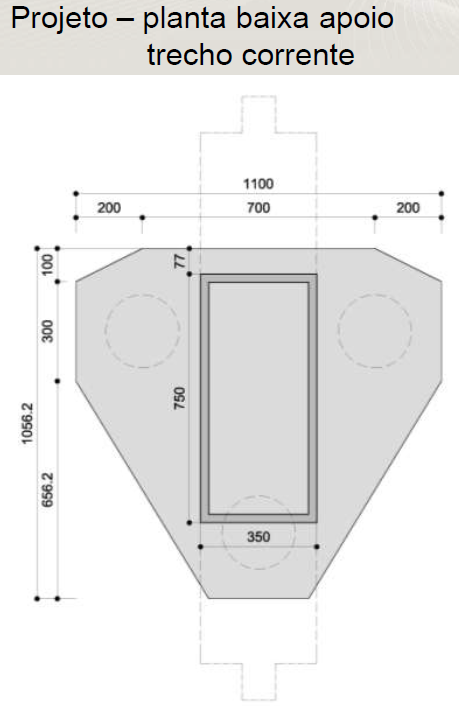 (Camargo Corrêa)
7
EXEMPLOS DE PONTES BRASILEIRAS JÁ CONSTRUÍDAS
Infraestrutura – Ponte sobre Rio Negro:
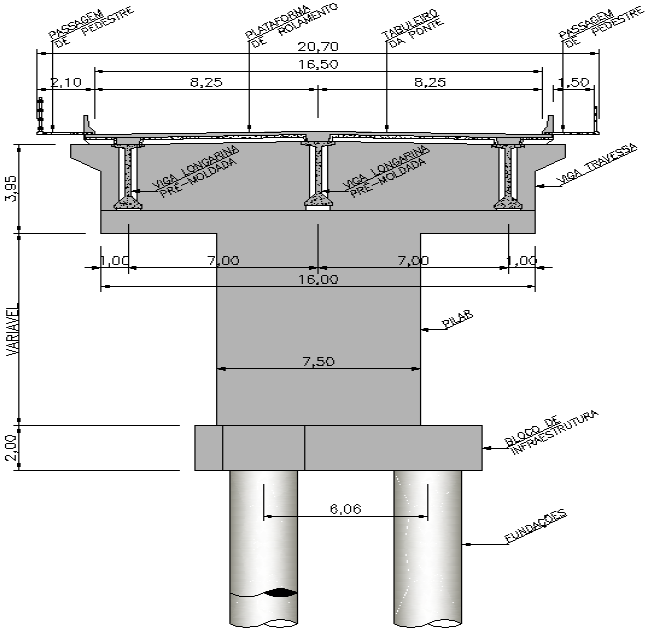 (Camargo Corrêa)
8
EXEMPLOS DE PONTES BRASILEIRAS JÁ CONSTRUÍDAS
Infraestrutura – Ponte sobre Rio Negro:

Fundações:

Trechos em água – estacas escavadas de grandes diâmetros (2,20 e 2,50 m);

Trechos em terra – direta, estacas hélice contínua e raiz.
9
EXEMPLOS DE PONTES BRASILEIRAS JÁ CONSTRUÍDAS
Infraestrutura – Ponte sobre Rio Negro:
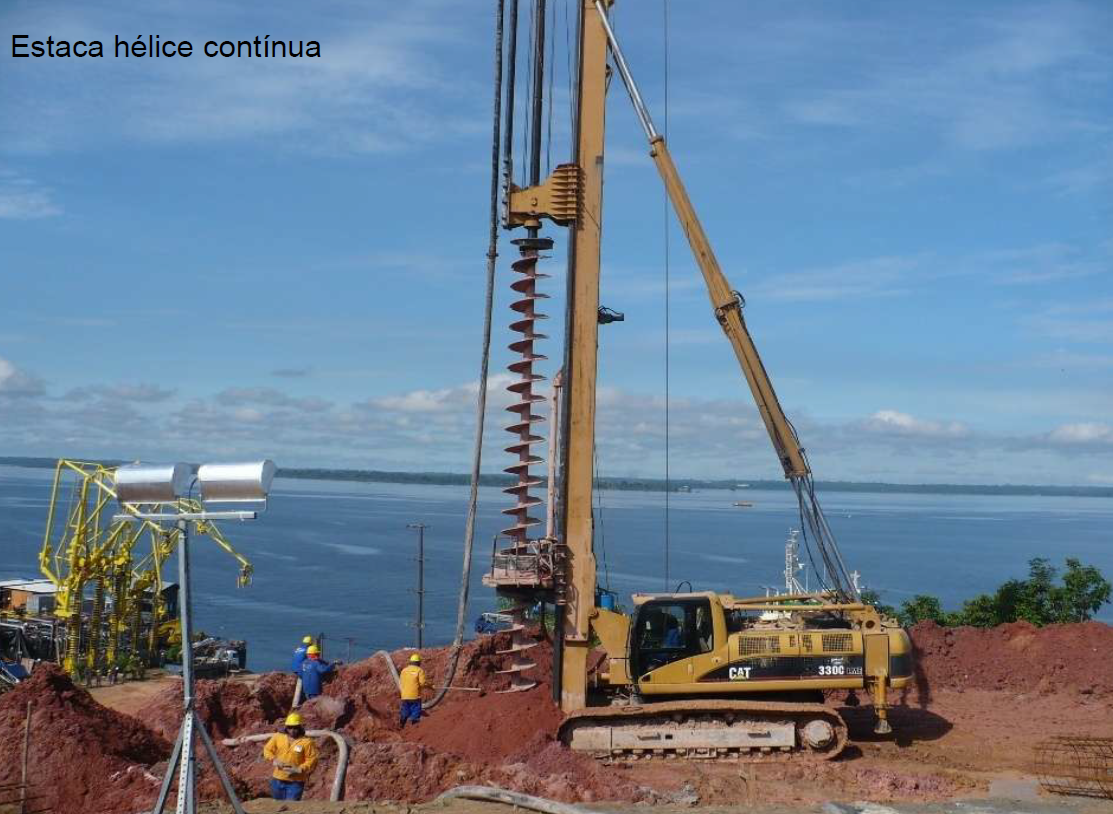 (Camargo Corrêa)
10
EXEMPLOS DE PONTES BRASILEIRAS JÁ CONSTRUÍDAS
Infraestrutura – Ponte sobre Rio Negro:
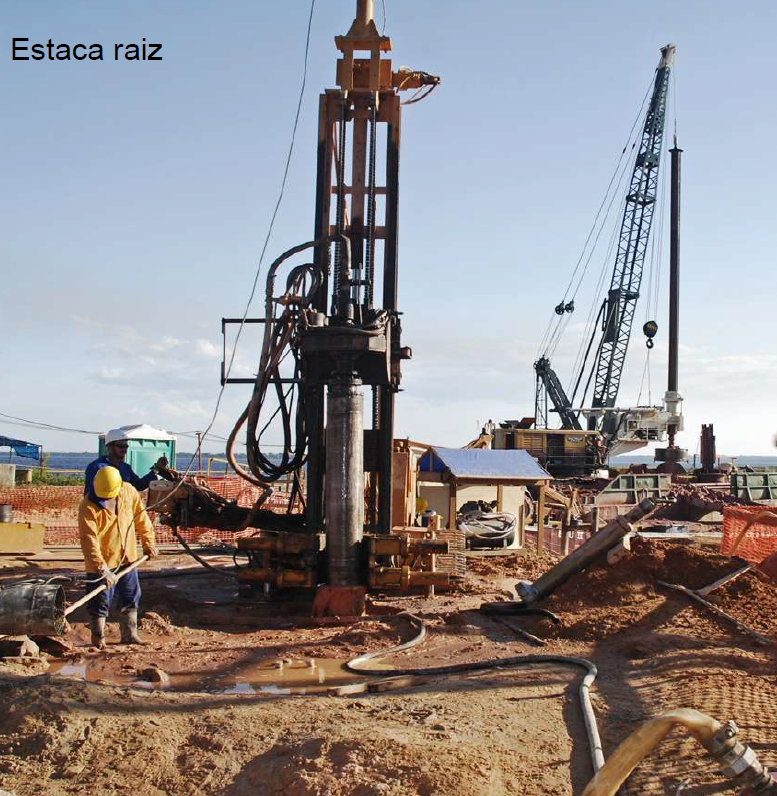 (Camargo Corrêa)
11
EXEMPLOS DE PONTES BRASILEIRAS JÁ CONSTRUÍDAS
Infraestrutura – Ponte sobre Rio Negro – Fundação em água:
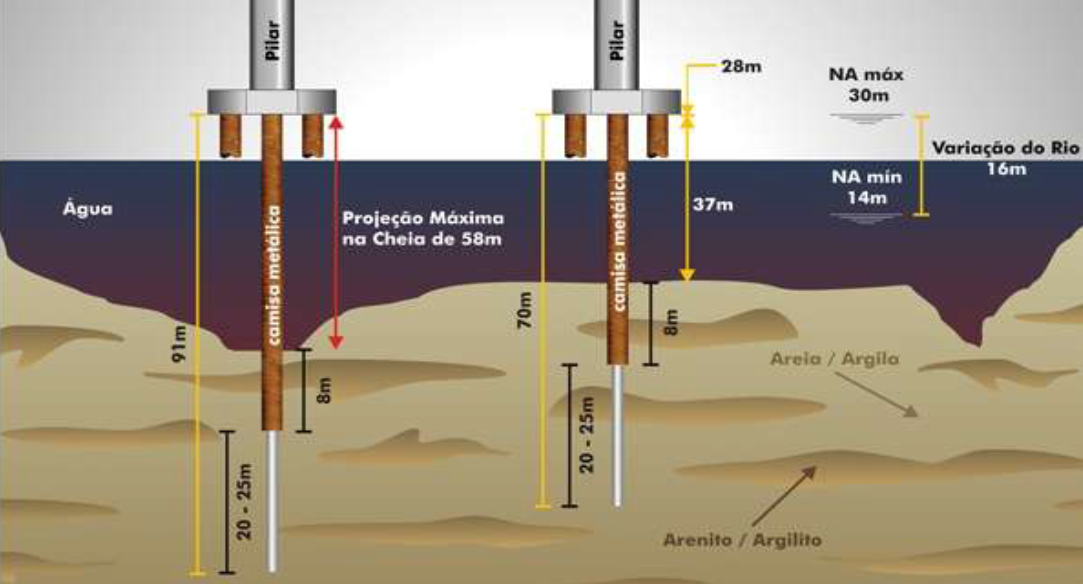 (Camargo Corrêa)
12
EXEMPLOS DE PONTES BRASILEIRAS JÁ CONSTRUÍDAS
Infraestrutura – Ponte sobre Rio Negro:
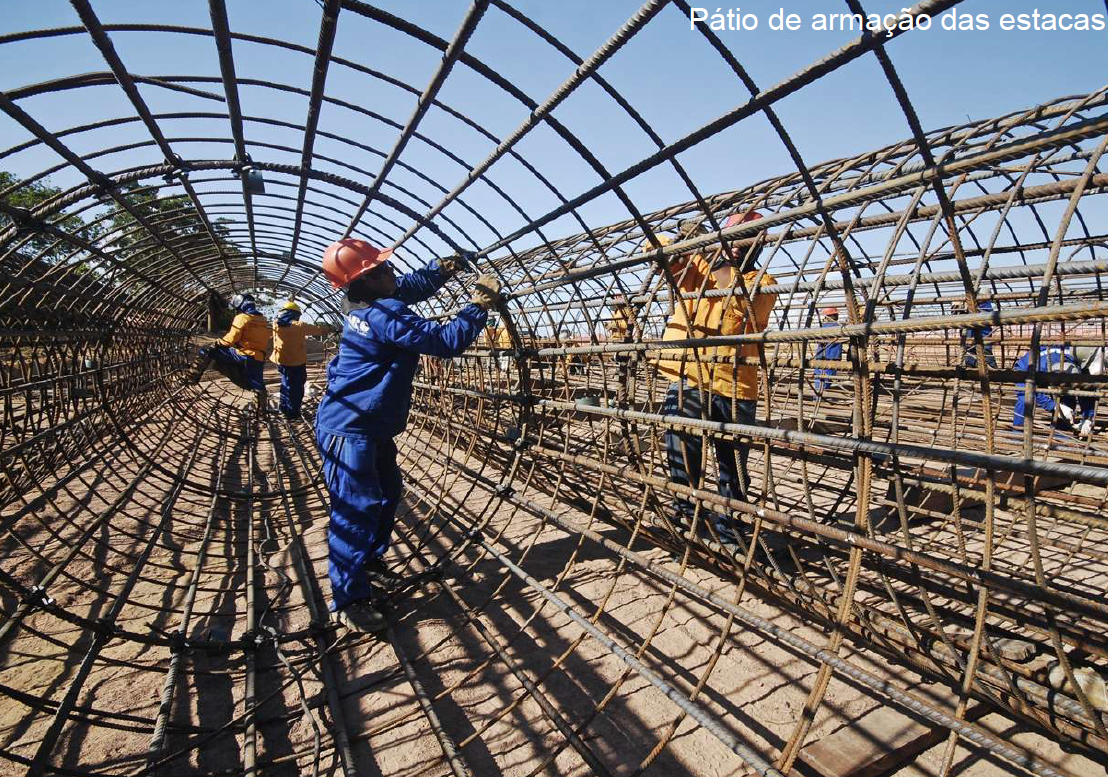 (Camargo Corrêa)
13
EXEMPLOS DE PONTES BRASILEIRAS JÁ CONSTRUÍDAS
Infraestrutura – Ponte sobre Rio Negro:
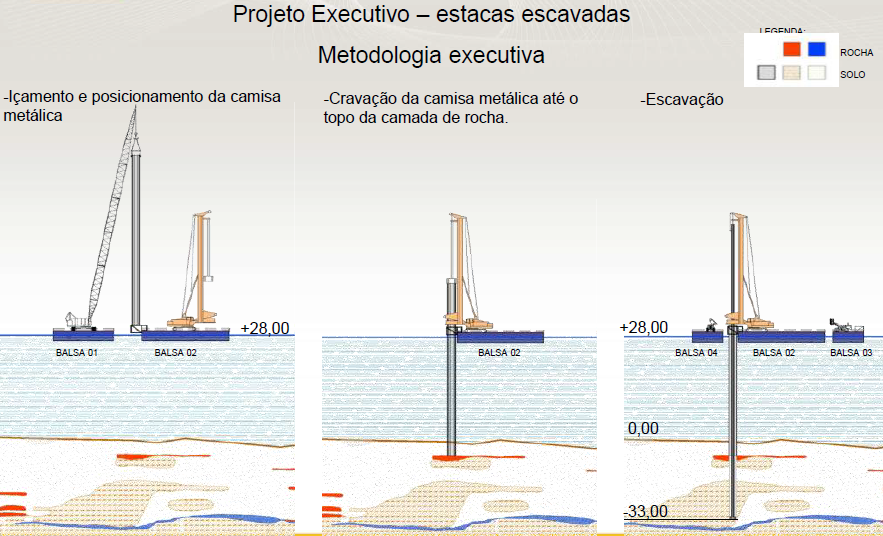 (Camargo Corrêa)
14
EXEMPLOS DE PONTES BRASILEIRAS JÁ CONSTRUÍDAS
Infraestrutura – Ponte sobre Rio Negro:
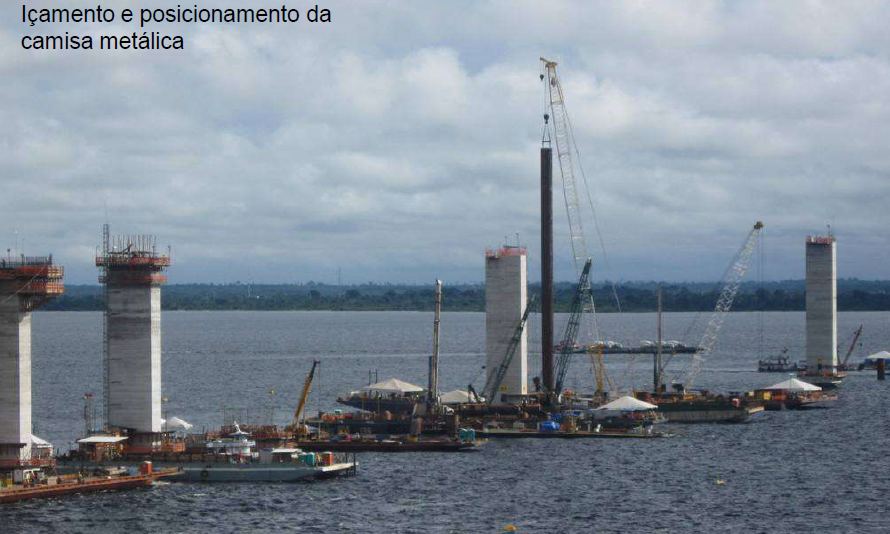 (Camargo Corrêa)
15
EXEMPLOS DE PONTES BRASILEIRAS JÁ CONSTRUÍDAS
Infraestrutura – Ponte sobre Rio Negro:
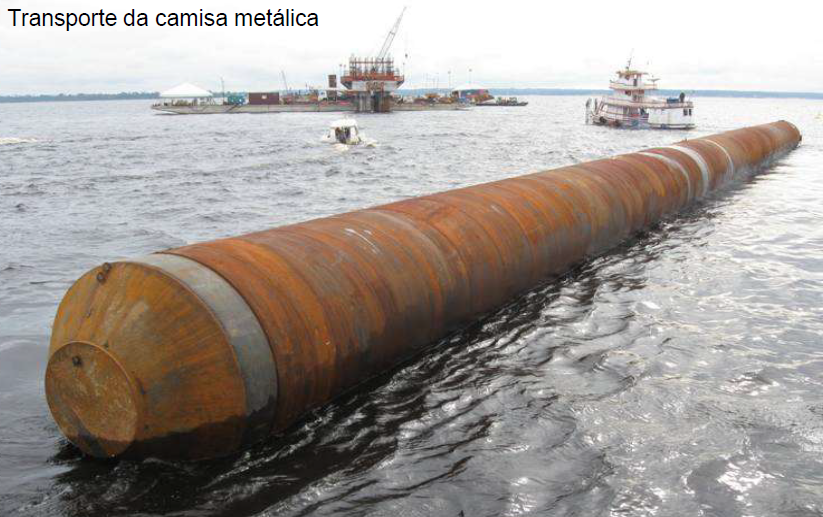 (Camargo Corrêa)
16
EXEMPLOS DE PONTES BRASILEIRAS JÁ CONSTRUÍDAS
Infraestrutura – Ponte sobre Rio Negro:
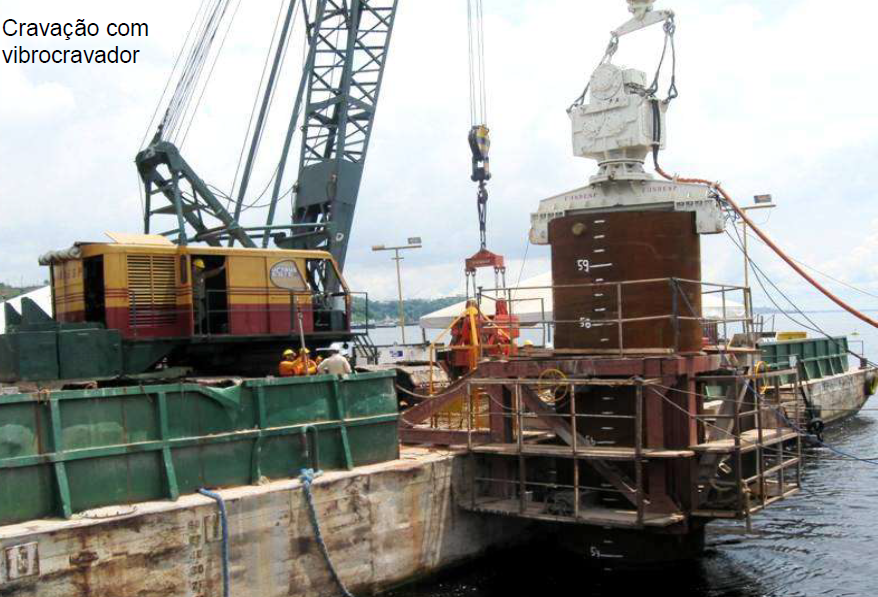 (Camargo Corrêa)
17
EXEMPLOS DE PONTES BRASILEIRAS JÁ CONSTRUÍDAS
Infraestrutura – Ponte sobre Rio Negro:
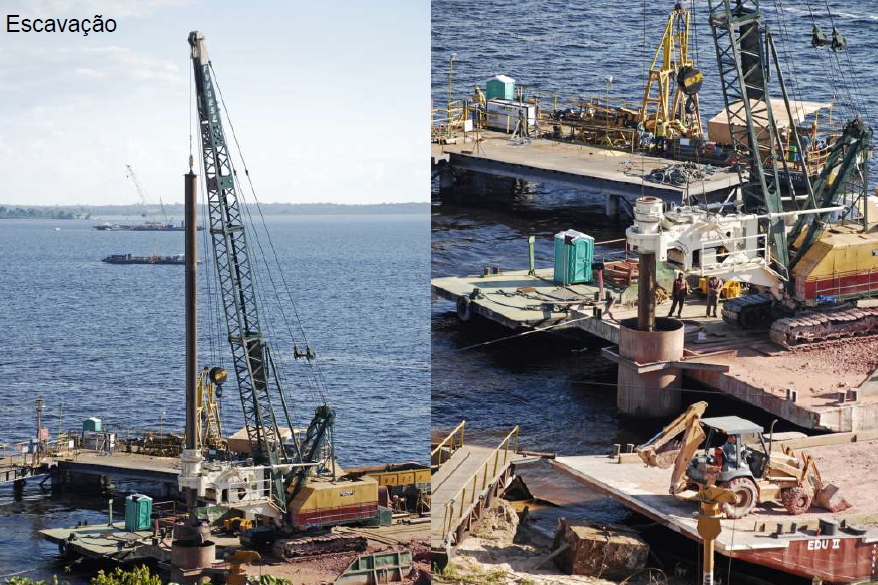 (Camargo Corrêa)
18
EXEMPLOS DE PONTES BRASILEIRAS JÁ CONSTRUÍDAS
Infraestrutura – Ponte sobre Rio Negro:
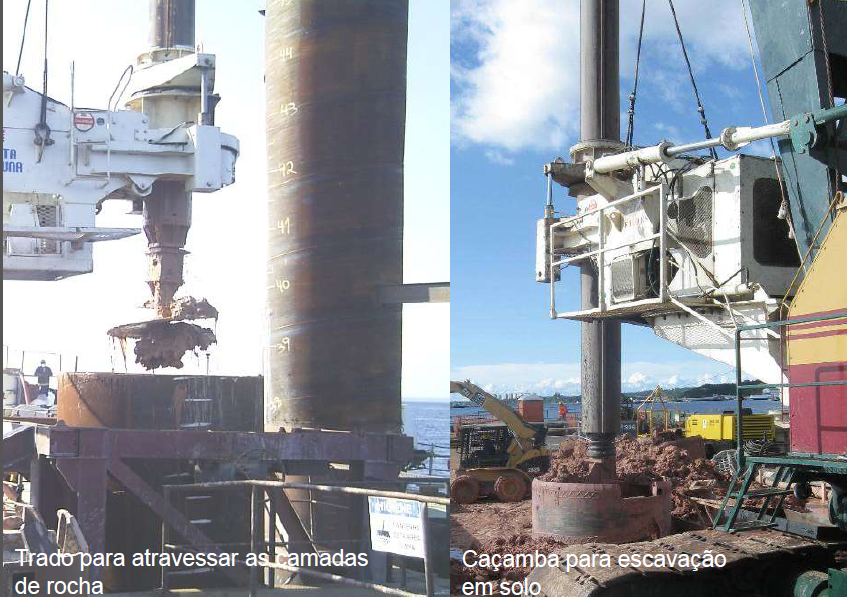 (Camargo Corrêa)
19
EXEMPLOS DE PONTES BRASILEIRAS JÁ CONSTRUÍDAS
Infraestrutura – Ponte sobre Rio Negro:
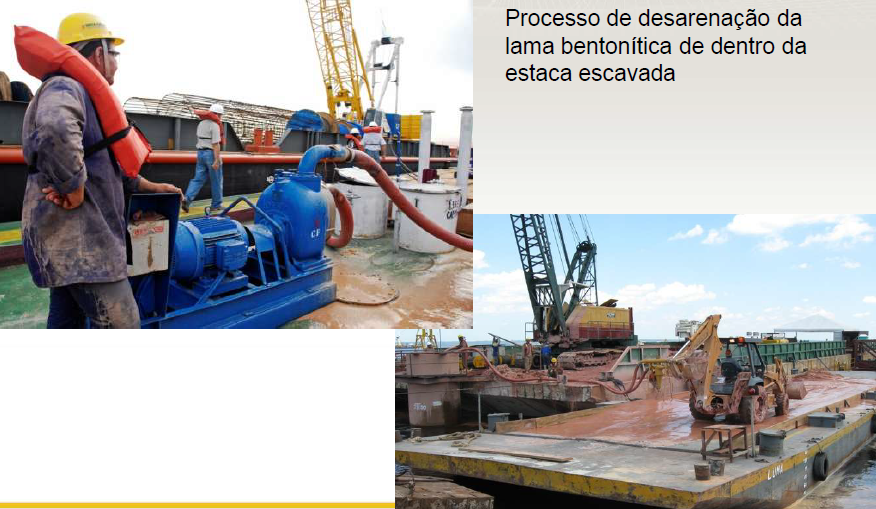 (Camargo Corrêa)
20
EXEMPLOS DE PONTES BRASILEIRAS JÁ CONSTRUÍDAS
Infraestrutura – Ponte sobre Rio Negro:
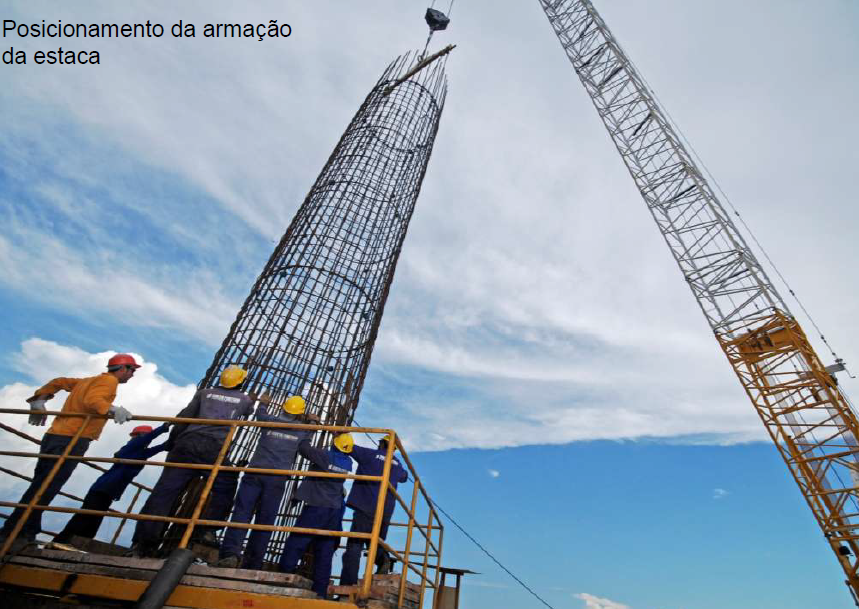 (Camargo Corrêa)
21
EXEMPLOS DE PONTES BRASILEIRAS JÁ CONSTRUÍDAS
Infraestrutura – Ponte sobre Rio Negro:
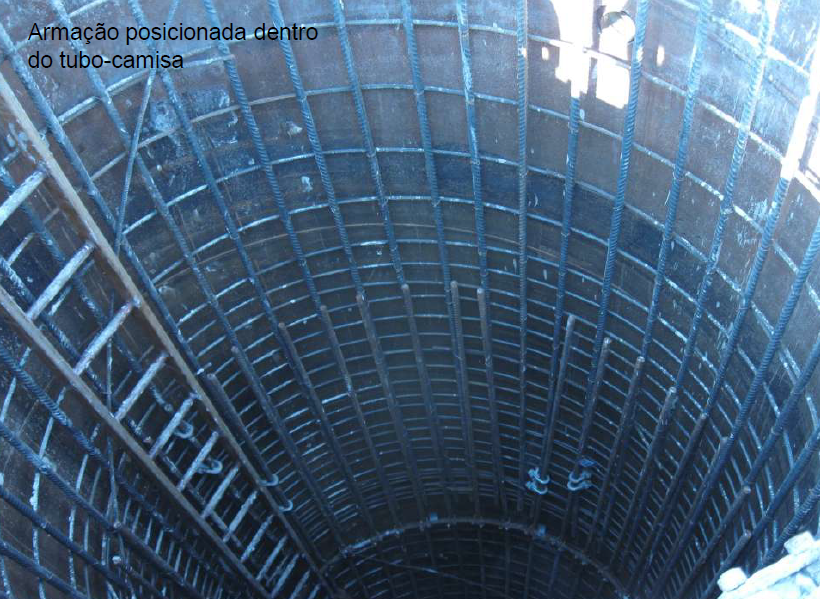 (Camargo Corrêa)
22
EXEMPLOS DE PONTES BRASILEIRAS JÁ CONSTRUÍDAS
Infraestrutura – Ponte sobre Rio Negro:
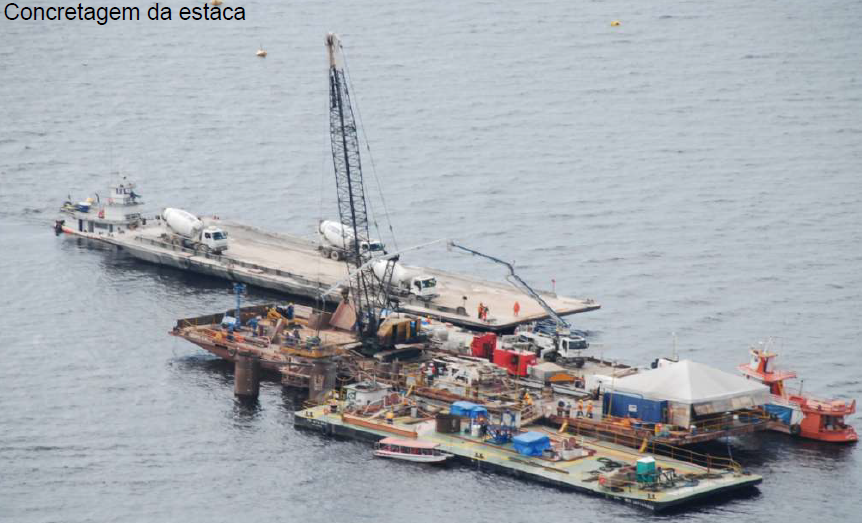 (Camargo Corrêa)
23
EXEMPLOS DE PONTES BRASILEIRAS JÁ CONSTRUÍDAS
Infraestrutura – Ponte sobre Rio Negro:
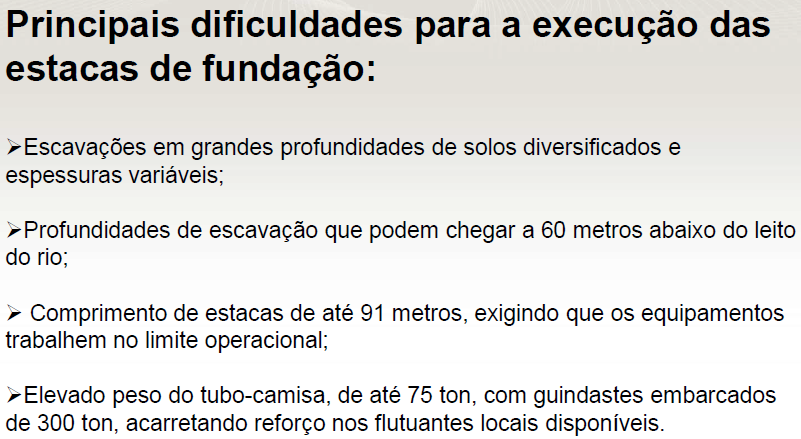 (Camargo Corrêa)
24
EXEMPLOS DE PONTES BRASILEIRAS JÁ CONSTRUÍDAS
Infraestrutura – Ponte sobre Rio Negro:
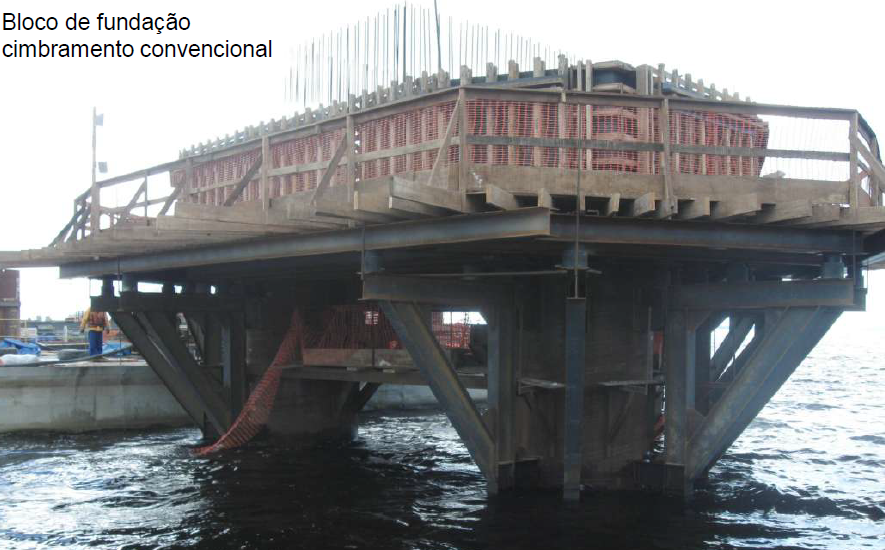 (Camargo Corrêa)
25
EXEMPLOS DE PONTES BRASILEIRAS JÁ CONSTRUÍDAS
Infraestrutura – Ponte sobre Rio Negro:
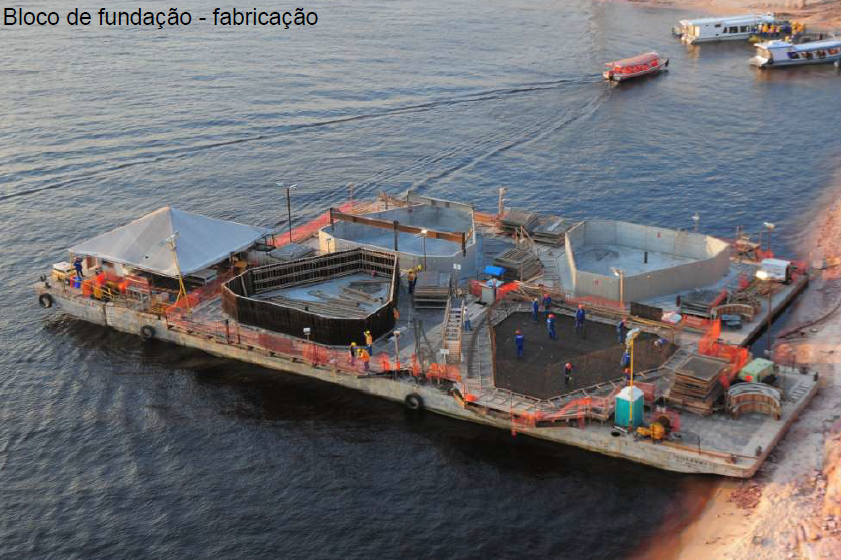 (Camargo Corrêa)
26
EXEMPLOS DE PONTES BRASILEIRAS JÁ CONSTRUÍDAS
Infraestrutura – Ponte sobre Rio Negro:
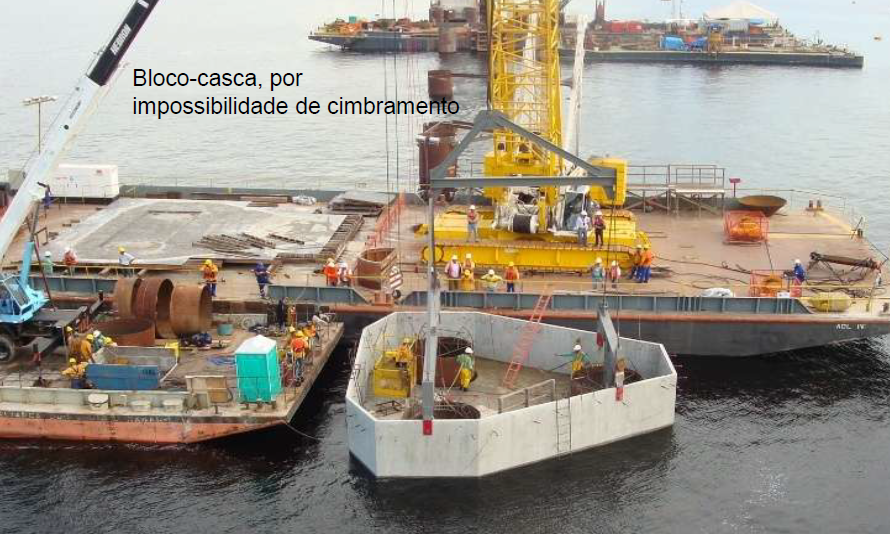 (Camargo Corrêa)
27
EXEMPLOS DE PONTES BRASILEIRAS JÁ CONSTRUÍDAS
Infraestrutura – Ponte sobre Rio Negro:
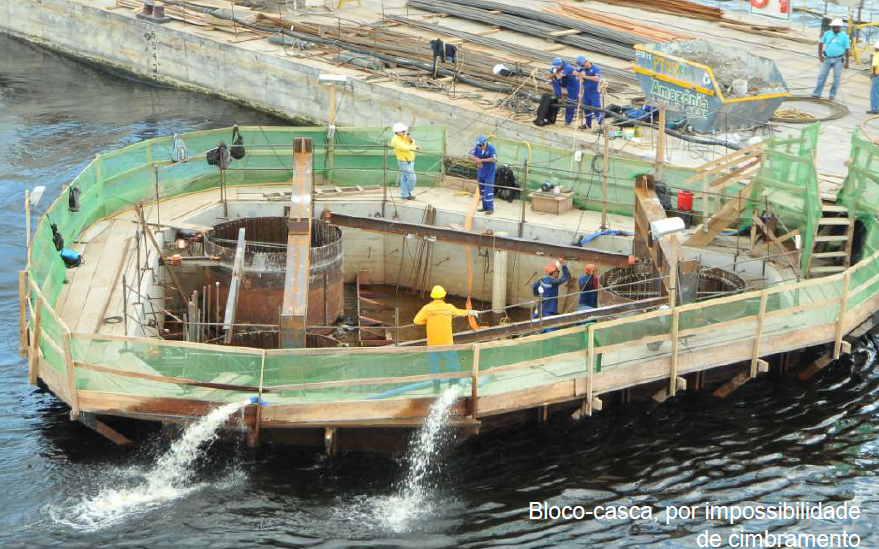 (Camargo Corrêa)
28
EXEMPLOS DE PONTES BRASILEIRAS JÁ CONSTRUÍDAS
III PONTE SOBRE O RIO ORINOCO

(FIGUEIREDO FERRAZ)
(Construtora Norberto Odebrecht)
29
EXEMPLOS DE PONTES BRASILEIRAS JÁ CONSTRUÍDAS
III Ponte sobre Rio Orinoco
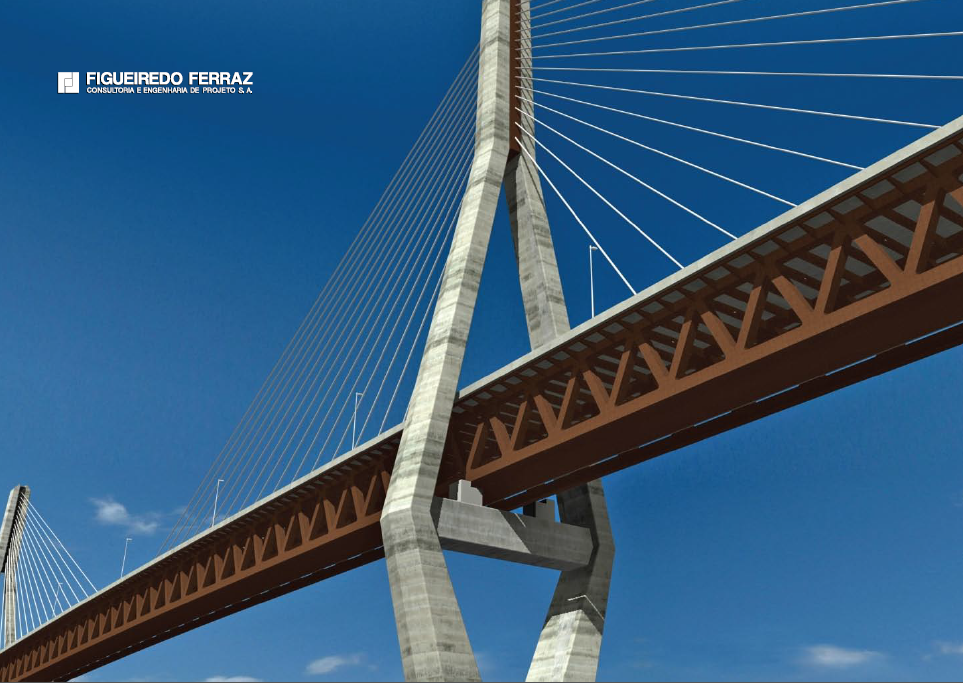 (Figueiredo Ferraz)
30
EXEMPLOS DE PONTES BRASILEIRAS JÁ CONSTRUÍDAS
III Ponte sobre Rio Orinoco
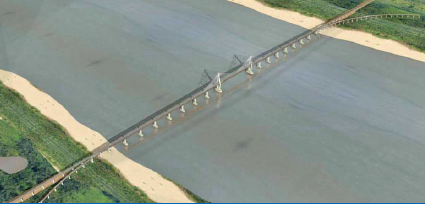 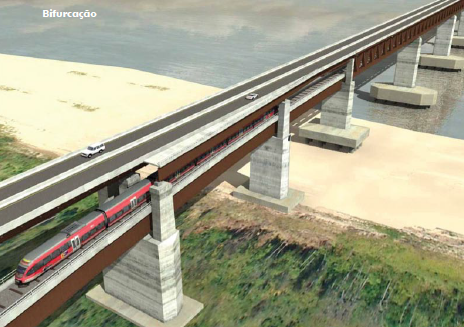 (Figueiredo Ferraz)
31
EXEMPLOS DE PONTES BRASILEIRAS JÁ CONSTRUÍDAS
III Ponte sobre Rio Orinoco:

Vídeo de maquete eletrônica:
https://www.youtube.com/watch?v=wFzO4X6hKKY
32
EXEMPLOS DE PONTES BRASILEIRAS JÁ CONSTRUÍDAS
III Ponte sobre Rio Orinoco:
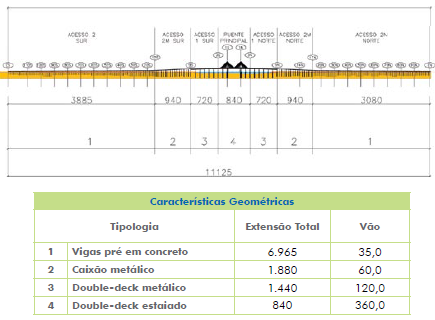 (Figueiredo Ferraz)
33
EXEMPLOS DE PONTES BRASILEIRAS JÁ CONSTRUÍDAS
Infraestrutura – III Ponte sobre Rio Orinoco:
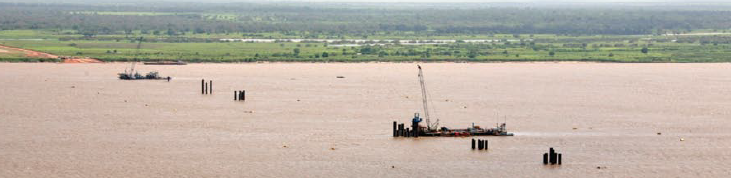 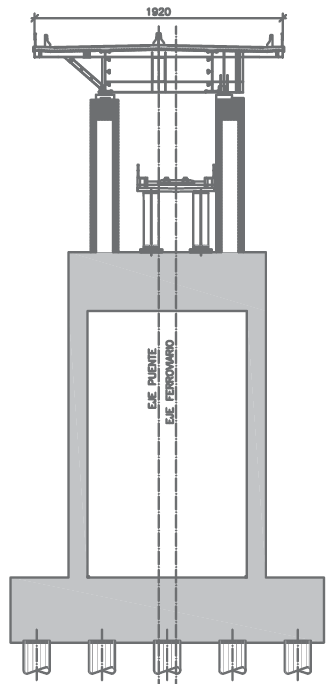 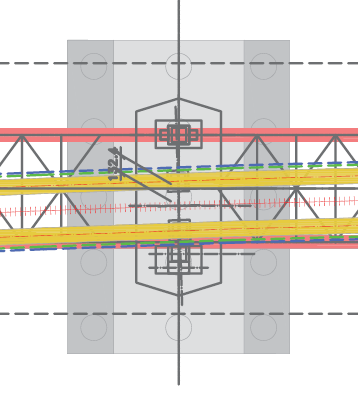 (Figueiredo Ferraz)
34
EXEMPLOS DE PONTES BRASILEIRAS JÁ CONSTRUÍDAS
Infraestrutura – III Ponte sobre Rio Orinoco:
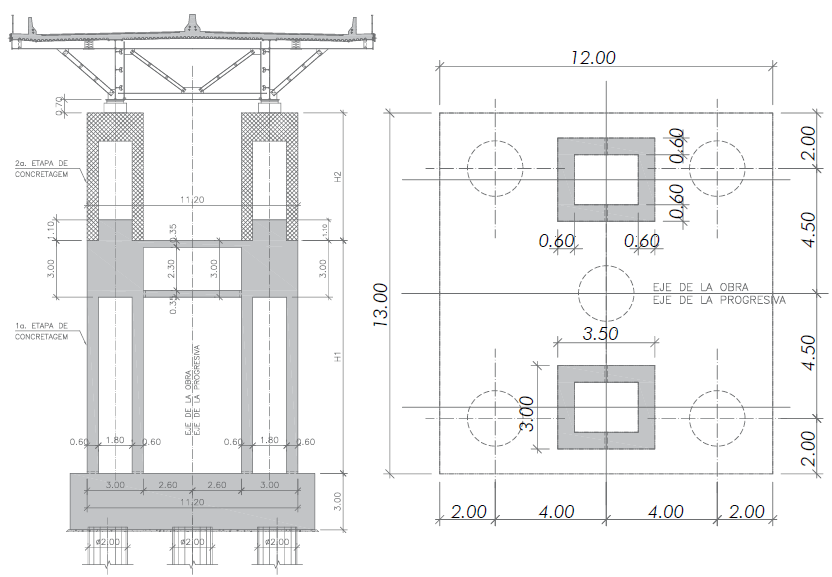 (Figueiredo Ferraz)
35
EXEMPLOS DE PONTES BRASILEIRAS JÁ CONSTRUÍDAS
Infraestrutura – III Ponte
sobre Rio Orinoco:
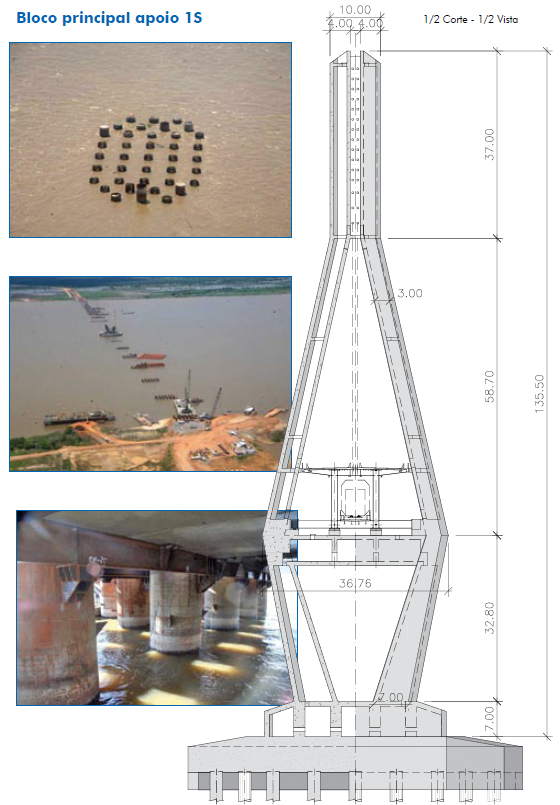 Fundações profundas com estacas escava-das (diâmetro 200 e 250 cm), com profun-didades de até 90 m.
(Figueiredo Ferraz)
36
EXEMPLOS DE PONTES BRASILEIRAS JÁ CONSTRUÍDAS
Infraestrutura –
III Ponte sobre
Rio Orinoco:
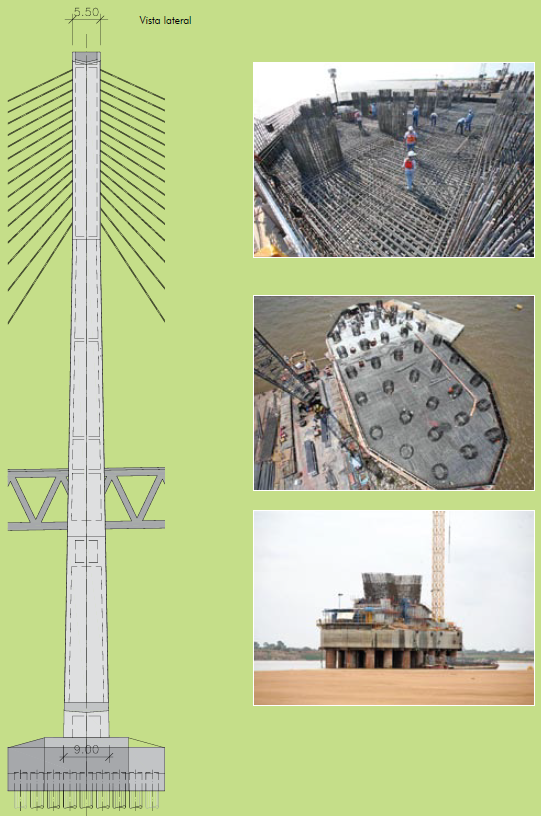 (Figueiredo Ferraz)
37
EXEMPLOS DE PONTES BRASILEIRAS JÁ CONSTRUÍDAS
II PONTE SOBRE O RIO ORINOCO

(FIGUEIREDO FERRAZ)
(Construtora Norberto Odebrecht)
38
EXEMPLOS DE PONTES BRASILEIRAS JÁ CONSTRUÍDAS
II Ponte sobre Rio Orinoco:
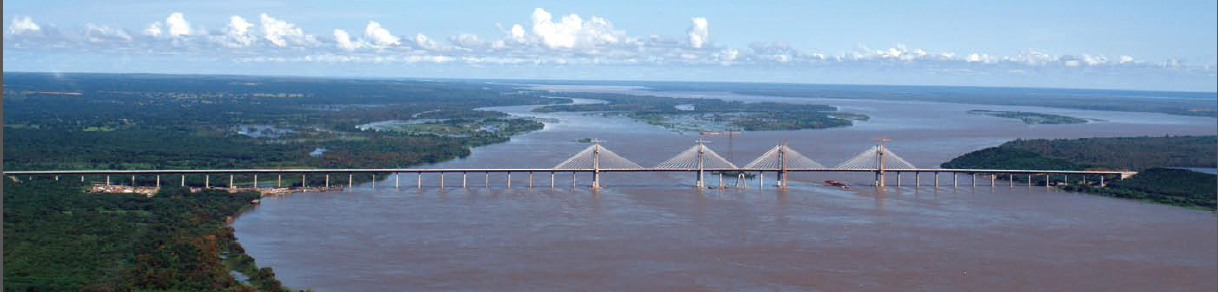 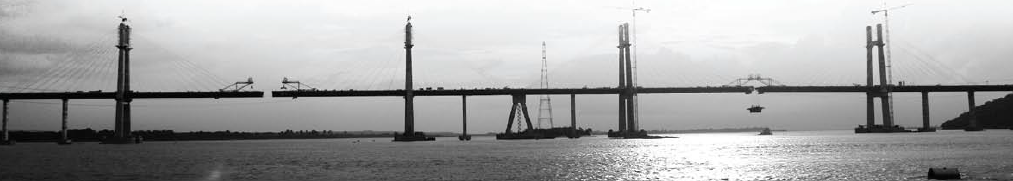 (Figueiredo Ferraz)
39
EXEMPLOS DE PONTES BRASILEIRAS JÁ CONSTRUÍDAS
II Ponte sobre Rio Orinoco:
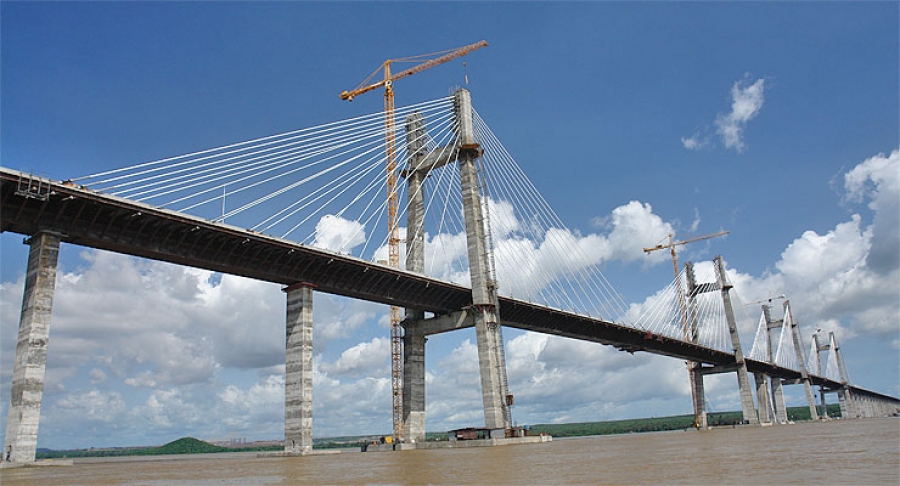 (Figueiredo Ferraz)
40
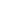 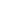 EXEMPLOS DE PONTES BRASILEIRAS JÁ CONSTRUÍDAS
II Ponte sobre Rio Orinoco:
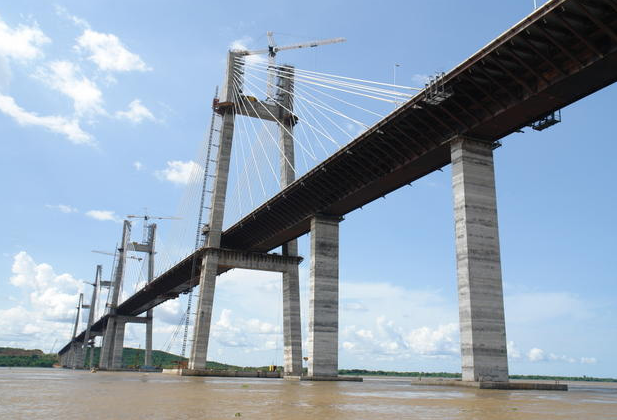 (Figueiredo Ferraz)
41
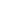 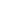 EXEMPLOS DE PONTES BRASILEIRAS JÁ CONSTRUÍDAS
II Ponte sobre Rio Orinoco:
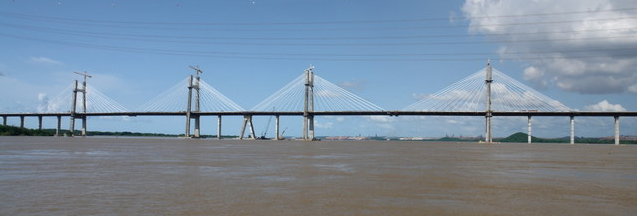 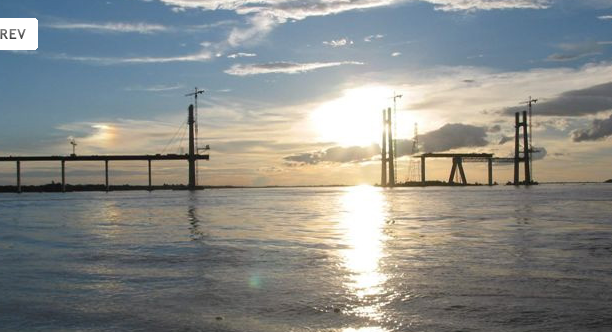 (Figueiredo Ferraz)
42
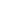 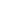 EXEMPLOS DE PONTES BRASILEIRAS JÁ CONSTRUÍDAS
II Ponte sobre Rio Orinoco:
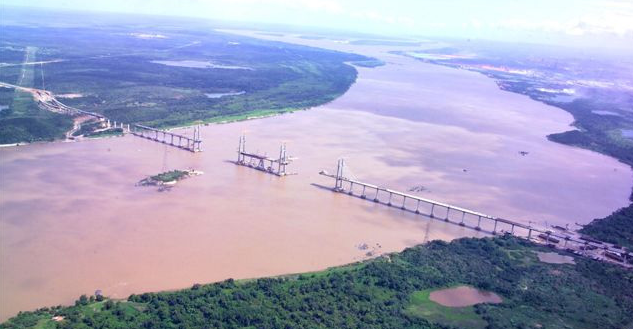 (Figueiredo Ferraz)
43
EXEMPLOS DE PONTES BRASILEIRAS JÁ CONSTRUÍDAS
II Ponte sobre Rio Orinoco:

Vídeo 1 – Maquete eletrônica:
https://www.youtube.com/watch?v=NGJTXO0dOSo

Vídeo 2 – Obras de 2001 a 2003:
https://www.youtube.com/watch?v=X0Hh_WtRtnI
44
EXEMPLOS DE PONTES BRASILEIRAS JÁ CONSTRUÍDAS
Infraestrutura – II Ponte sobre Rio Orinoco:
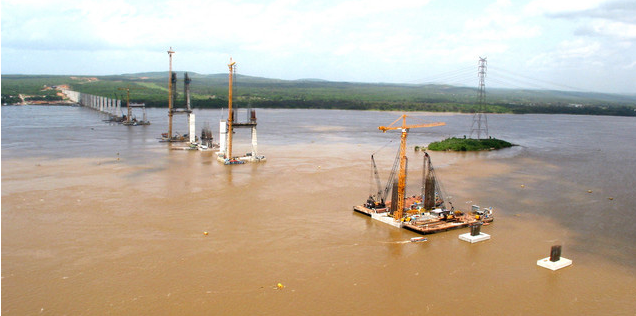 (Figueiredo Ferraz)
45
EXEMPLOS DE PONTES BRASILEIRAS JÁ CONSTRUÍDAS
Infraestrutura – II Ponte sobre Rio Orinoco:
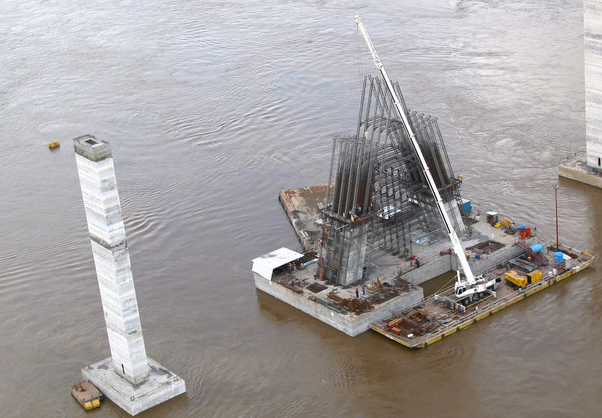 (Figueiredo Ferraz)
46
EXEMPLOS DE PONTES BRASILEIRAS JÁ CONSTRUÍDAS
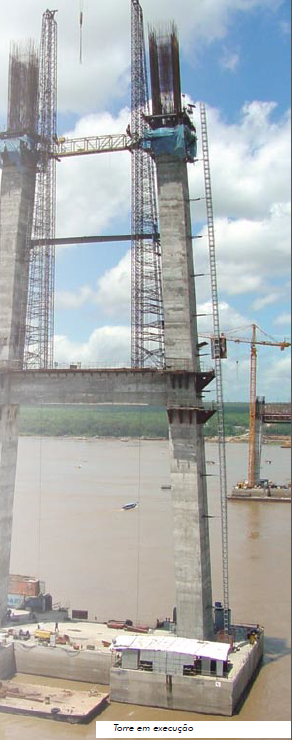 Infraestrutura – II Ponte sobre
Rio Orinoco:
Para a execução dos pilares vazados, seção retangular de 3 m por 7 m e alturas de até 40 m, utilizou-se o sistema de fôrmas deslizantes. Este mesmo processo foi utilizado para a execução das 4 torres principais, com alturas de 120 m, em forma de H e com mastros inclinados.
(Figueiredo Ferraz)
47
EXEMPLOS DE PONTES BRASILEIRAS JÁ CONSTRUÍDAS
Infraestrutura –
II Ponte sobre
Rio Orinoco:
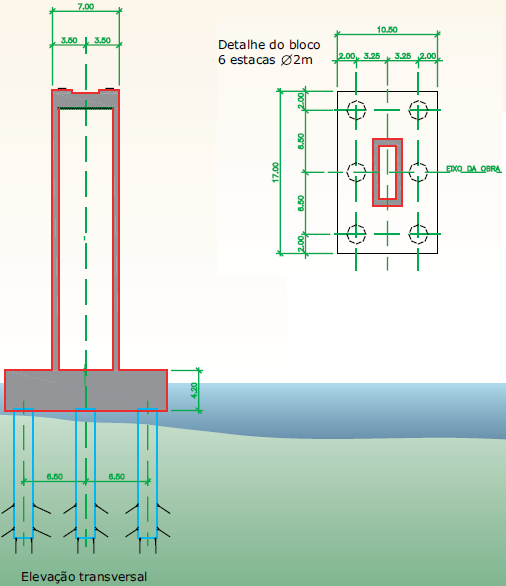 48
(Figueiredo Ferraz)
EXEMPLOS DE PONTES BRASILEIRAS JÁ CONSTRUÍDAS
Infraestrutura – II Ponte sobre Rio Orinoco:
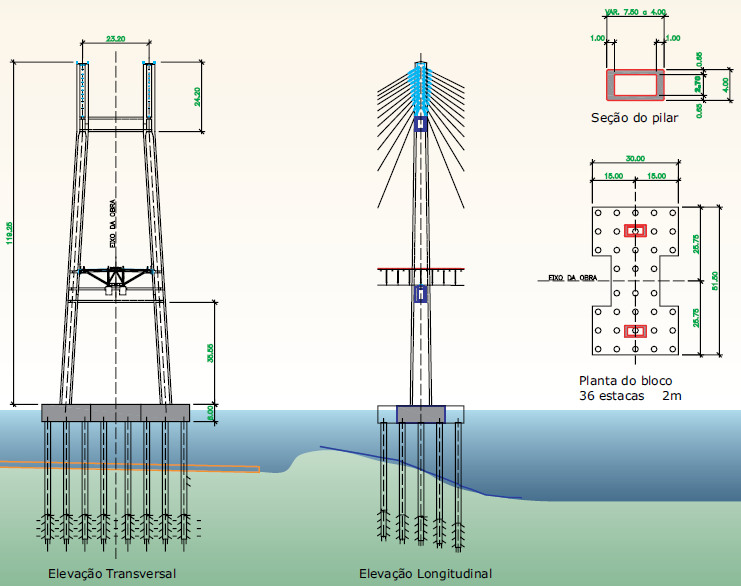 49
(Figueiredo Ferraz)
EXEMPLOS DE PONTES BRASILEIRAS JÁ CONSTRUÍDAS
Infraestrutura – II Ponte sobre Rio Orinoco:
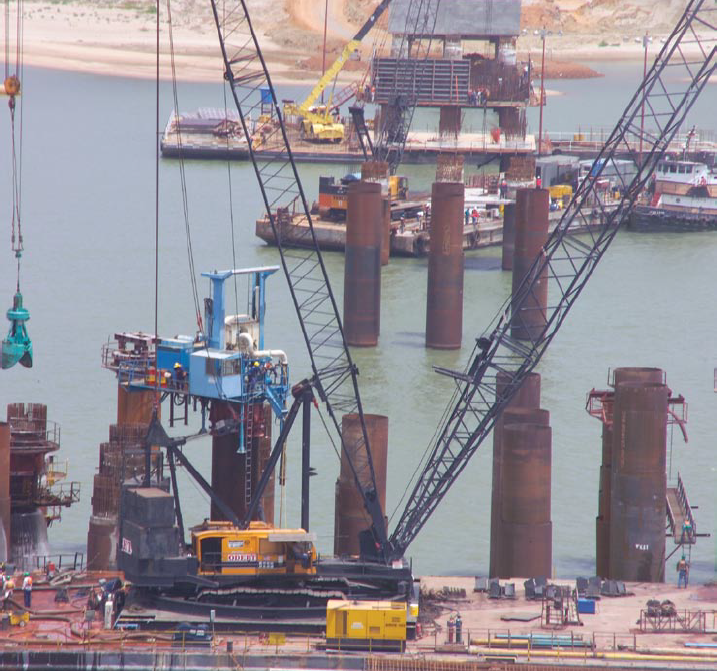 Estacas  2 e 2,5 m, com-primento de 9 a 86 m, cargas de trabalho de 1.800 e 2.500 tf.
(Figueiredo Ferraz)
50
EXEMPLOS DE PONTES BRASILEIRAS JÁ CONSTRUÍDAS
Infraestrutura – II Ponte sobre Rio Orinoco:
Estacas com ca-misa de aço de 5/8” (16 mm) de espessura, crava-das com marte-los de vibração e com martelos hi-dráulicos.
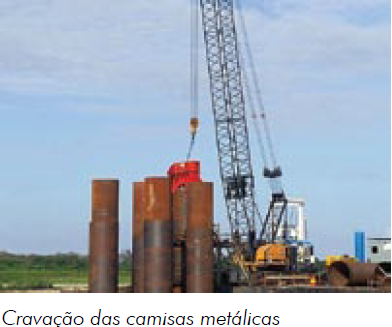 (Figueiredo Ferraz)
51
EXEMPLOS DE PONTES BRASILEIRAS JÁ CONSTRUÍDAS
Infraestrutura – II Ponte sobre Rio Orinoco:
Perfuração em rocha com  perfuratrizes hi-dráulicas Wirth (  1,80 m).
Após a limpeza das camisas, com recircu-lação de ar e água (air lift), procede-se à colo-cação da armadura de aço e ao lançamento do concreto.
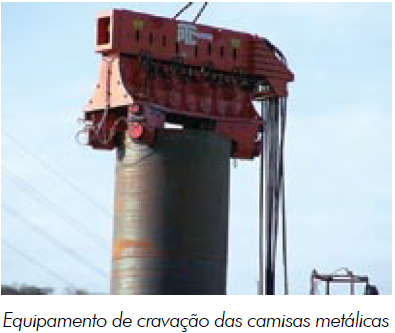 (Figueiredo Ferraz)
52
EXEMPLOS DE PONTES BRASILEIRAS JÁ CONSTRUÍDAS
Infraestrutura – II Ponte sobre Rio Orinoco:
Cravação das camisas me-tálicas e posicionamento feitos com GPS, com mo-nitoramento  instalado sobre o flutuante dos equipamentos de perfu-ração e cravação das camisas das estacas.
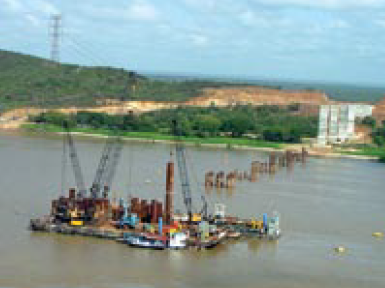 (Figueiredo Ferraz)
53
EXEMPLOS DE PONTES BRASILEIRAS JÁ CONSTRUÍDAS
Infraestrutura – II Ponte sobre Rio Orinoco:
Para execução das estacas mais longas (de até 86 m), apoiadas em extrato arenoso, empre-gou-se sistema de telescopagem, que consiste em cravar inicialmente uma camisa metálica de maior diâmetro (2,7 m) até uma profundidade previamente estabelecida, efetuar em seguida a limpeza da areia com recirculação de ar e água (air lift) e depois cravar a camisa de menor diâmetro (2,5 m) dentro da anterior, até chegar à cota de projeto.
54
EXEMPLOS DE PONTES BRASILEIRAS JÁ CONSTRUÍDAS
Infraestrutura – II Ponte sobre Rio Orinoco:
Os blocos de fundação, com alturas de 3,5 a 6 m e volumes de até 8.000 m3, foram executados com utilização de pré-lajes de concreto não incorporadas à estrutura do bloco, e apoiadas em anéis metálicos fixados nas camisas das estacas.
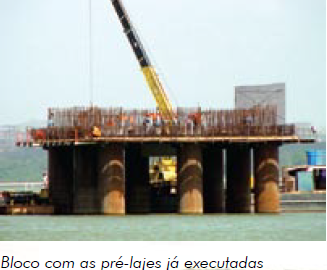 (Figueiredo Ferraz)
55
EXEMPLOS DE PONTES BRASILEIRAS JÁ CONSTRUÍDAS
Infraestrutura – II Ponte sobre Rio Orinoco:
Após o posicionamento e fixação das armaduras e montagem dos painéis das fôrmas laterais estru-turadas com perfis de alumínio,  foi feita a com-cretagem com a utiliza-ção de lanças.
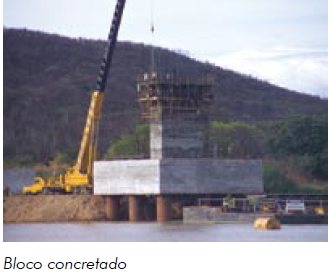 (Figueiredo Ferraz)
56
EXEMPLOS DE PONTES BRASILEIRAS JÁ CONSTRUÍDAS
Infraestrutura – II Ponte sobre Rio Orinoco:
Para os blocos com dimensões em planta superiores a 1.400 m2 fez-se um faseamento da concretagem, para melhor controle da temperatura.
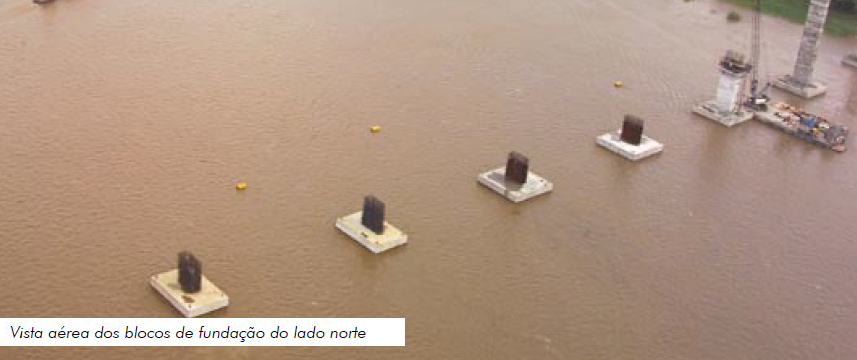 (Figueiredo Ferraz)
57
EXEMPLOS DE PONTES BRASILEIRAS JÁ CONSTRUÍDAS
Superestrutura – II Ponte sobre Rio Orinoco:
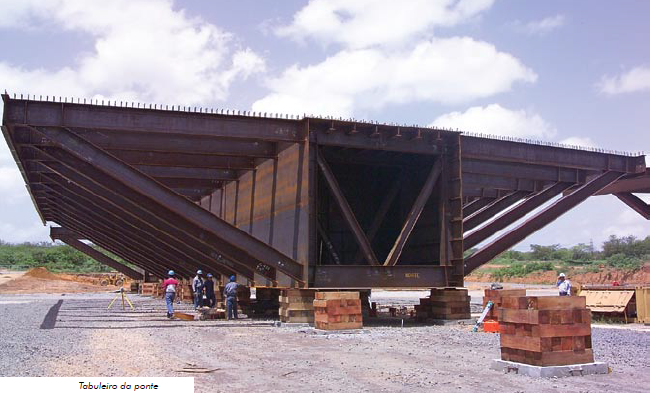 (Figueiredo Ferraz)
58
EXEMPLOS DE PONTES BRASILEIRAS JÁ CONSTRUÍDAS
Superestrutura – II Ponte sobre Rio Orinoco:
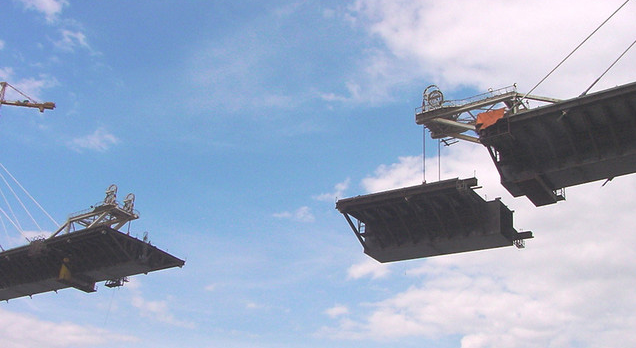 (Figueiredo Ferraz)
59
EXEMPLOS DE PONTES BRASILEIRAS JÁ CONSTRUÍDAS
Superestrutura – II Ponte sobre Rio Orinoco:
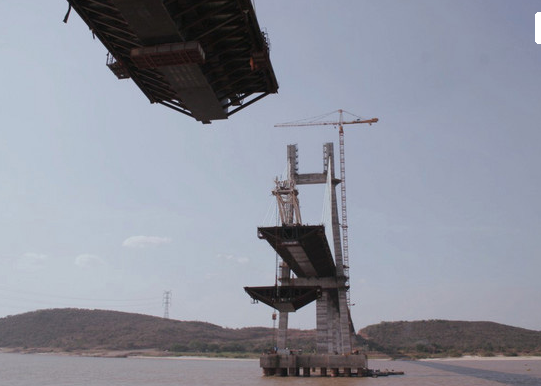 (Figueiredo Ferraz)
60
EXEMPLOS DE PONTES BRASILEIRAS JÁ CONSTRUÍDAS
RODOVIA DOS IMIGRANTES –
SEGUNDA PISTA

(FIGUEIREDO FERRAZ)
(C.R. ALMEIDA Engenharia de Obras)
61
EXEMPLOS DE PONTES BRASILEIRAS JÁ CONSTRUÍDAS
Rodovia dos Imigrantes – Segunda pista:
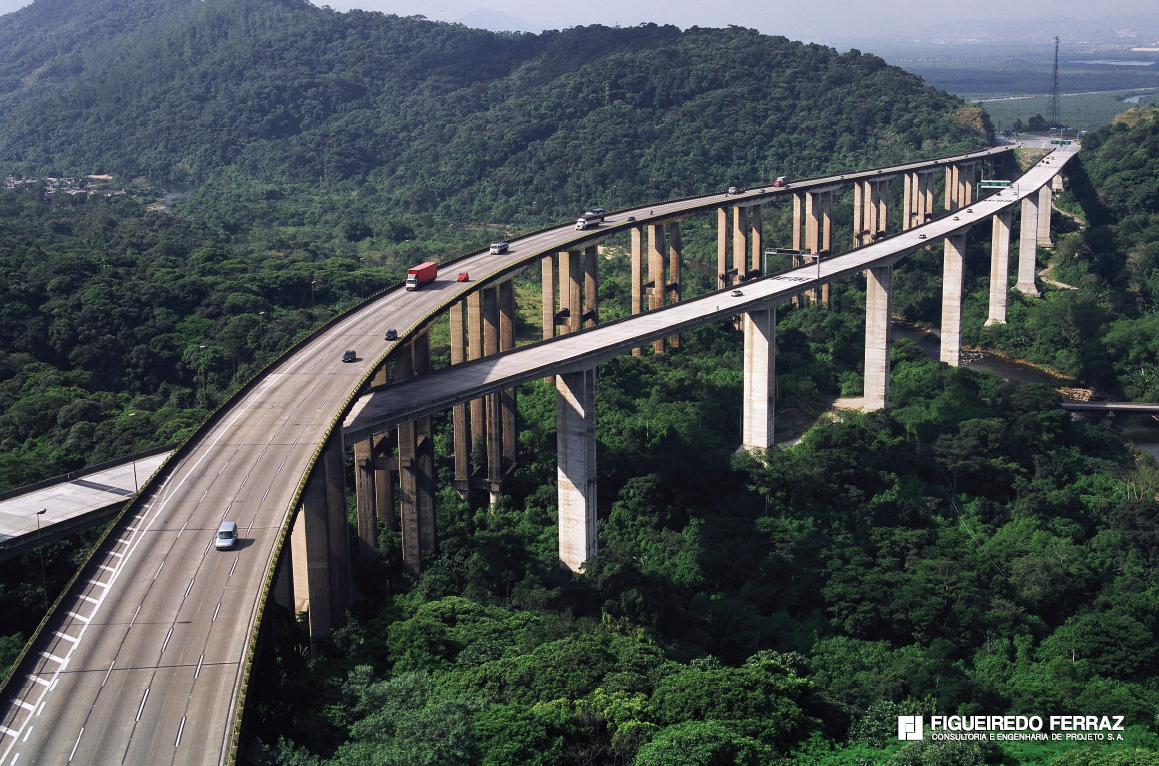 (Figueiredo Ferraz)
62
EXEMPLOS DE PONTES BRASILEIRAS JÁ CONSTRUÍDAS
Rodovia dos Imigrantes – Segunda pista:
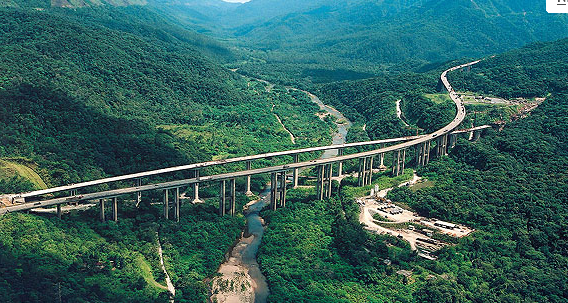 (Figueiredo Ferraz)
63
EXEMPLOS DE PONTES BRASILEIRAS JÁ CONSTRUÍDAS
Rodovia dos Imigrantes - Segunda Pista:

Vídeo 1 – Técnicas aplicadas às obras:
https://www.youtube.com/watch?v=FmMC4QGYFo4

Vídeo 2 – Ingeniería y medio ambiente caminando juntos:
https://www.youtube.com/watch?v=zIO_xcn4NWk

Vídeo 3 – Projeto Figueiredo Ferraz:
https://www.youtube.com/watch?v=wt6PyJP2ZpQ
64
EXEMPLOS DE PONTES BRASILEIRAS JÁ CONSTRUÍDAS
Rodovia dos Imigrantes - Segunda Pista:
Segunda pista da Rodovia dos Imigrantes:

inaugurada em 2002;
liga as cidades de São Paulo e Santos;
tem 21 km de extensão;
trecho em serra vence desnível de 700 m;
ampliou a capacidade de tráfego em 70 %;
integra o Sistema Anchieta-Imigrantes, constituído pela Anchieta, construída na década de 50, e pela Imigrantes.
65
EXEMPLOS DE PONTES BRASILEIRAS JÁ CONSTRUÍDAS
Rodovia dos Imigrantes – Segunda pista:
rodovia dos Imigrantes é composta pelas pistas ascendente, executada na década de 70 e pela descendente;
projeto da Figueiredo Ferraz, do Prof. José Carlos de Figueiredo Ferraz;
construção por C.R. ALMEIDA Engenharia de Obras.
66
EXEMPLOS DE PONTES BRASILEIRAS JÁ CONSTRUÍDAS
Rodovia dos Imigrantes – Segunda pista:
Estruturas em balanços sucessivos - 2.238 m;
Estruturas em solução empurrada - 996 m;
Estruturas em grelhas pré-moldadas -  1.139 m;
Concreto super e meso estruturas - 87.500 m³;
Aço CA 50 - 9.900 ton;
Aço CP 190 RB - 2.905 ton;
Tubulões e estacas - 6.614 m;
Estacas tipo raiz - 3.453 m.
67
EXEMPLOS DE PONTES BRASILEIRAS JÁ CONSTRUÍDAS
Rodovia dos Imigrantes – Segunda pista
Viadutos em balanço sucessivo - Superestrutura:
“Superestrutura em seção mono celular executada pelo método dos balanços sucessivos moldados in loco, balanceada em relação aos pilares, em duplo disparo.”
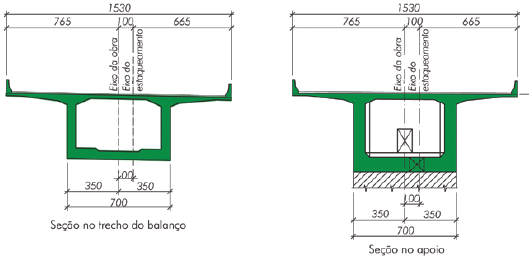 68
(Figueiredo Ferraz)
EXEMPLOS DE PONTES BRASILEIRAS JÁ CONSTRUÍDAS
Rodovia dos Imigrantes – Segunda pista
 Viadutos em balanço sucessivo - Superestrutura:
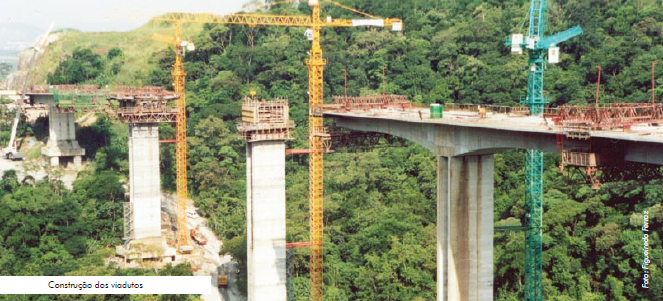 (Figueiredo Ferraz)
69
EXEMPLOS DE PONTES BRASILEIRAS JÁ CONSTRUÍDAS
Rodovia dos Imigrantes –
Segunda pista
Viadutos em balanço
sucessivo - Superestrutura:
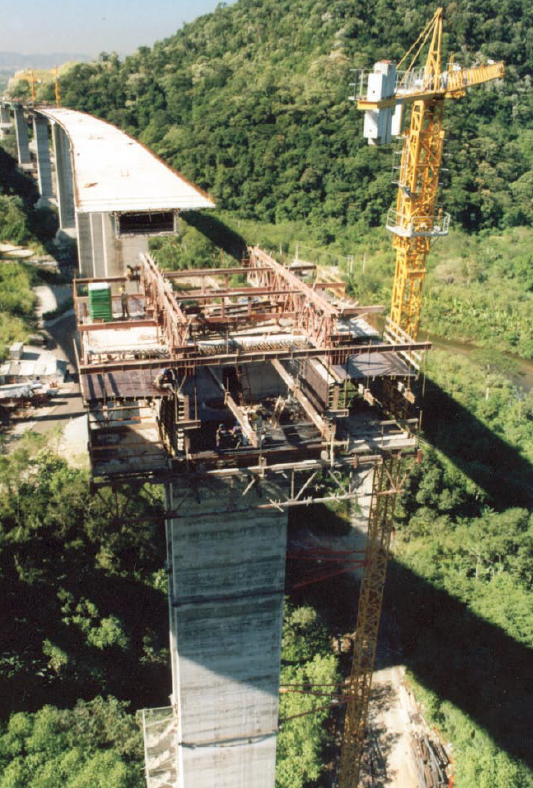 (Figueiredo Ferraz)
70
EXEMPLOS DE PONTES BRASILEIRAS JÁ CONSTRUÍDAS
Rodovia dos Imigrantes – Segunda pista
Viadutos em balanço sucessivo - Superestrutura:
“A continuidade posterior é proporcionada, após a concretagem do fecho do vão central, pela protensão dos cabos positivos cujas bainhas foram previamente locadas durante a execução dos balanços.”
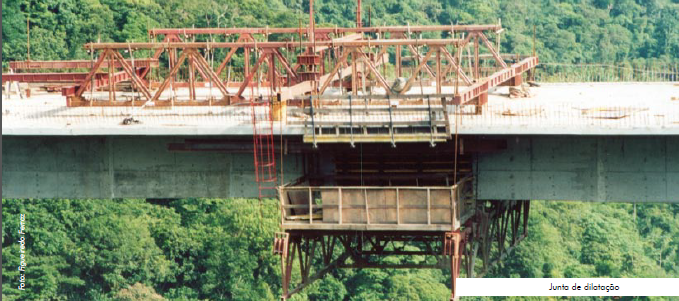 (Figueiredo
 Ferraz)
71
EXEMPLOS DE PONTES BRASILEIRAS JÁ CONSTRUÍDAS
Rodovia dos Imigrantes – Segunda pista
Viadutos em balanço sucessivo – Mesoestrutura (Pilares):
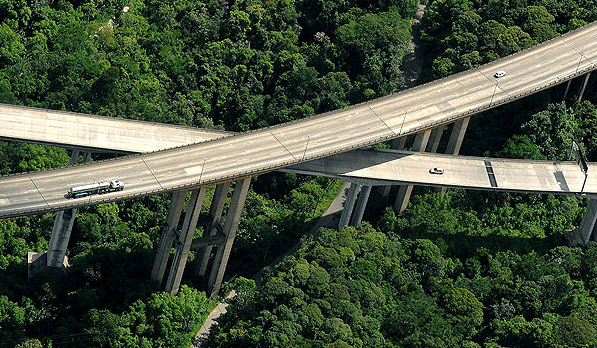 (Figueiredo Ferraz)
72
EXEMPLOS DE PONTES BRASILEIRAS JÁ CONSTRUÍDAS
Rodovia dos Imigrantes – Segunda pista
Viadutos em balanço sucessivo –
Mesoestrutura (Pilares):
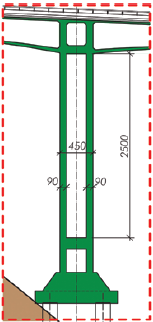 “Os pilares são concebidos na forma de lâmina dupla para alturas de até 25 m. Cada lâmina tem espessura de 0,90 m por uma largura constante de 7 m.”
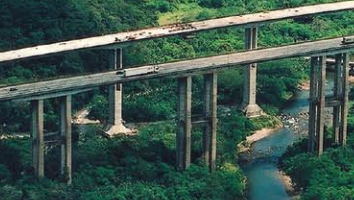 (Figueiredo Ferraz)
73
EXEMPLOS DE PONTES BRASILEIRAS JÁ CONSTRUÍDAS
Rodovia dos Imigrantes – Segunda pista
Viadutos em balanço sucessivo – Mesoestrutura (Pilares):
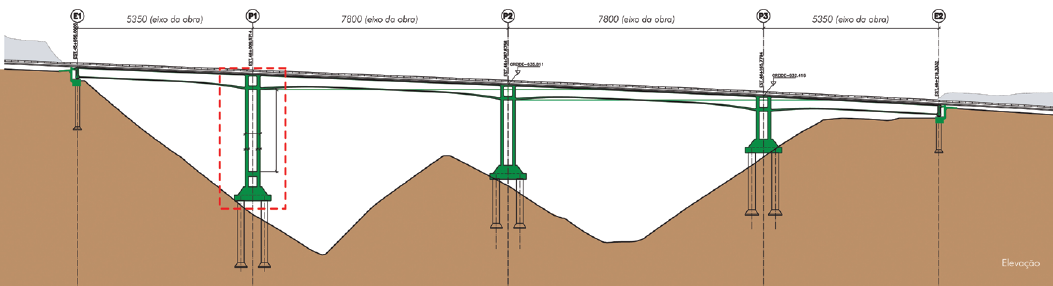 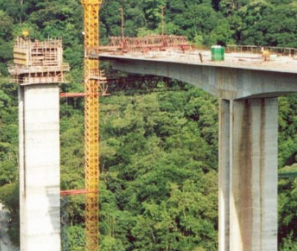 (Figueiredo Ferraz)
74
EXEMPLOS DE PONTES BRASILEIRAS JÁ CONSTRUÍDAS
Rodovia dos Imigrantes – Segunda pista
Viadutos em balanço sucessivo – Mesoestrutura (Pilares):
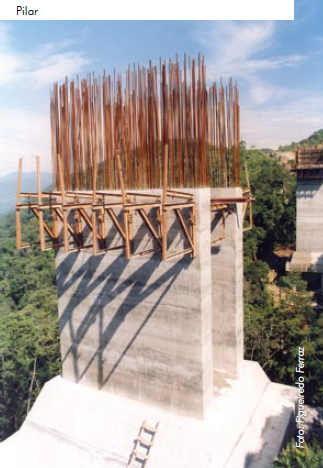 “Para pilares maiores que 25 m, as lâminas engastam-se em pilares celulares de dimensões externas iguais a 4,5 por 7 m, em perfeita com-cordância com as dimen-sões das lâminas. Os pilares mais altos têm alturas de até 58 m.”
75
(Figueiredo Ferraz)
EXEMPLOS DE PONTES BRASILEIRAS JÁ CONSTRUÍDAS
Rodovia dos Imigrantes – Segunda pista
Viadutos em balanço sucessivo – Mesoestrutura (Pilares):
“Esta solução garante a flexibilidade neces-sária à estrutura, permitindo a execução de grandes extensões de obra sem junta de dilatação. No caso da pista descendente foram dispostas juntas com até 400 m de separação entre elas.”
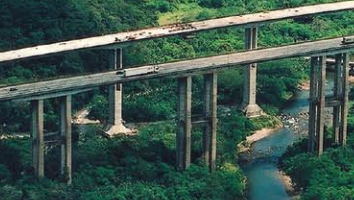 76
(Figueiredo Ferraz)
EXEMPLOS DE PONTES BRASILEIRAS JÁ CONSTRUÍDAS
Rodovia dos Imigrantes – Segunda pista
Viadutos em balanço sucessivo – Juntas de dilatação:
“As juntas de dilatação previstas em projeto suportam os deslocamentos das estruturas que chegam a atingir valores máximos de até 300 mm.”
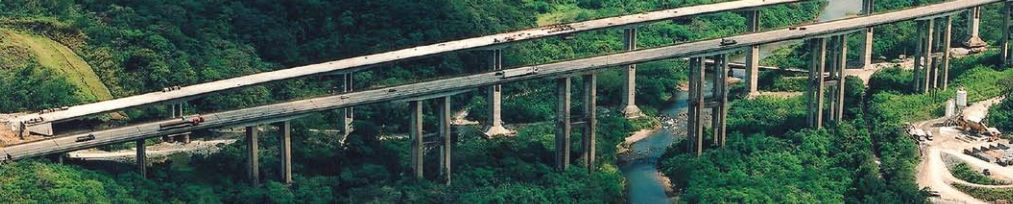 (Figueiredo Ferraz)
77
EXEMPLOS DE PONTES BRASILEIRAS JÁ CONSTRUÍDAS
Rodovia dos Imigrantes – Segunda pista
Viadutos em balanço sucessivo – Infraestrutura (Blocos de fundação):
“Os blocos de fundação são em concreto armado com dimensões compatíveis com os tubulões de apoio e às cargas atuantes. Apresentam seção tronco-piramidal, garantindo ao conjunto um excelente padrão estético, aspecto bastante importante por se tratarem de elementos estruturais visíveis.”
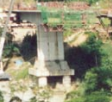 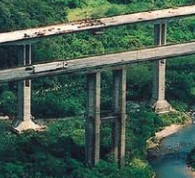 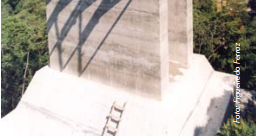 78
EXEMPLOS DE PONTES BRASILEIRAS JÁ CONSTRUÍDAS
Rodovia dos Imigrantes – Segunda pista
Viadutos por deslocamentos progressivos – Superestrutura:
“Superestrutura protendida, em seção mono celular, com vãos de 50 m, executada em módulos de 25 m, pelo método dos deslocamentos progressivos a partir de um canteiro situado na região anterior do encontro E1 de montante.”
79
EXEMPLOS DE PONTES BRASILEIRAS JÁ CONSTRUÍDAS
Rodovia dos Imigrantes – Segunda pista
Viadutos por deslocamentos progressivos – Superestrutura:
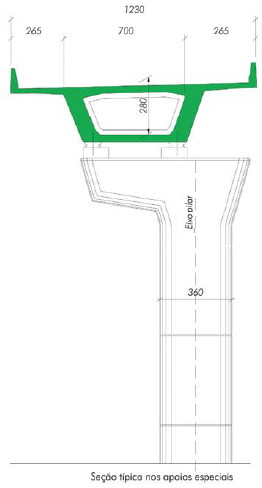 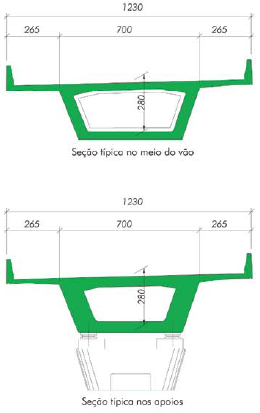 80
(Figueiredo Ferraz)
EXEMPLOS DE PONTES BRASILEIRAS JÁ CONSTRUÍDAS
Rodovia dos Imigrantes – Segunda pista
Viadutos por deslocamentos progressivos – Superestrutura:
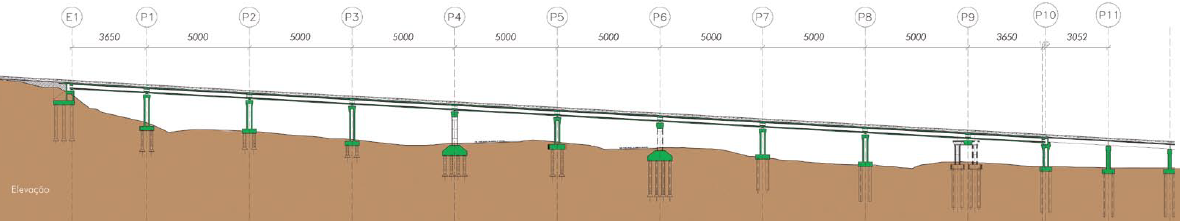 (Figueiredo Ferraz)
81
EXEMPLOS DE PONTES BRASILEIRAS JÁ CONSTRUÍDAS
Rodovia dos Imigrantes – Segunda pista
Viadutos por deslocamentos progressivos – Superestrutura:
“A execução é feita por deslocamentos de segmentos de tabuleiro de comprimento igual à metade do vão típico, com solidarização estrutural e estática garantida pela continui-dade das armaduras convencionais e de protensão.”
82
EXEMPLOS DE PONTES BRASILEIRAS JÁ CONSTRUÍDAS
Rodovia dos Imigrantes – Segunda pista
Viadutos por deslocamentos progressivos – Superestrutura:
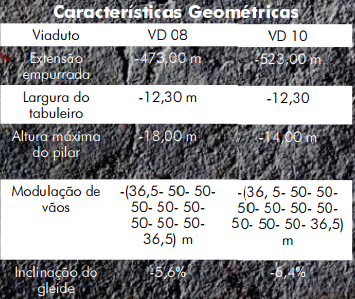 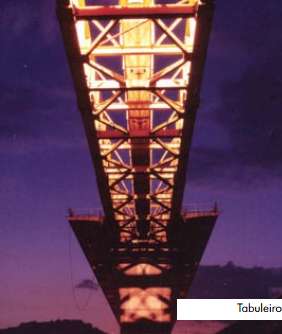 (Figueiredo Ferraz)
83
EXEMPLOS DE PONTES BRASILEIRAS JÁ CONSTRUÍDAS
Rodovia dos Imigrantes – Segunda pista
Viadutos por deslocamentos progressivos – Superestrutura:
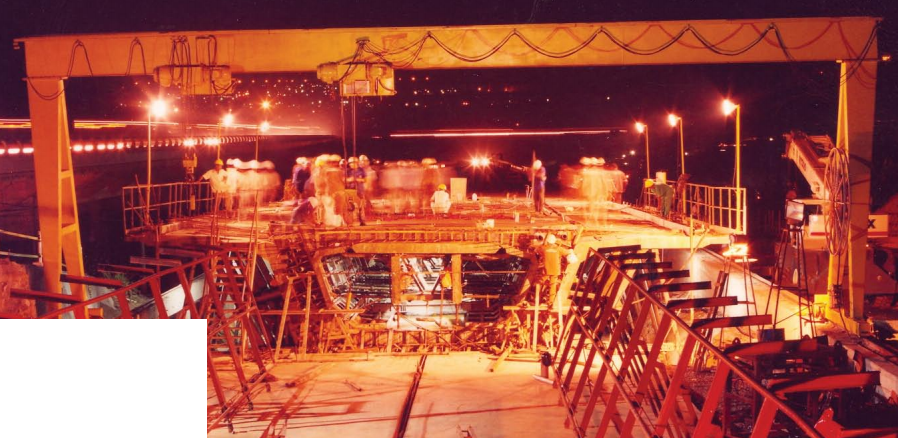 (Figueiredo Ferraz)
84
EXEMPLOS DE PONTES BRASILEIRAS JÁ CONSTRUÍDAS
Rodovia dos Imigrantes – Segunda pista
Viadutos por deslocamentos progressivos – Superestrutura:
“O deslocamento da estrutura, auxiliado por um nariz metálico de 36 m de comprimento, é feito sobre apoios deslizantes provisórios posicionados sobre os pilares, com dispo-sitivos de freio contínuo em face das inclinações de greide serem bem superiores aos valores limites do atrito entre as superfícies.”
85
EXEMPLOS DE PONTES BRASILEIRAS JÁ CONSTRUÍDAS
Rodovia dos Imigrantes – Segunda pista
Viadutos por deslocamentos progressivos – Mesoestrutura (Pilares):
“Os pilares foram conce-bidos na forma de seção celular apresentando al-turas de até 18 m. Apre-sentam rigidez suficiente para suportar as solicita-ções durante as fases construtiva e final.”
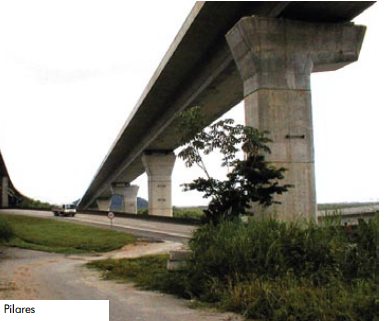 (Figueiredo Ferraz)
86
EXEMPLOS DE PONTES BRASILEIRAS JÁ CONSTRUÍDAS
Rodovia dos Imigrantes – Segunda pista
Viadutos por deslocamentos progressivos – Mesoestrutura (Pilares):
“Os aparelhos de apoio para os pilares são deslizantes unidirecionais, com capacidade máxima de 1000 tf, e posicionados após a completa execução da obra.”
87
EXEMPLOS DE PONTES BRASILEIRAS JÁ CONSTRUÍDAS
Rodovia dos Imigrantes – Segunda pista
Viadutos por deslocamentos progressivos – Encontros:
“Os encontros de montante, projetados em concreto convencional, desempenham uma função importante na execução da obra.
Devem resistir à totalidade da componente horizontal do peso da superestrutura, durante a sua execução, em função da inclinação do greide. Estas forças horizontais atingem valores da ordem de 1100 tf.”
88
EXEMPLOS DE PONTES BRASILEIRAS JÁ CONSTRUÍDAS
Rodovia dos Imigrantes – Segunda pista
Viadutos por deslocamentos progressivos – Juntas de dilatação:
“As juntas de dilatação previstas em projeto suportam os deslocamentos das estruturas que chegam a atingir valores máximos de até 340 mm.”
89
EXEMPLOS DE PONTES BRASILEIRAS JÁ CONSTRUÍDAS
Rodovia dos Imigrantes –
Segunda pista

Viadutos em grelha
pré-moldada:
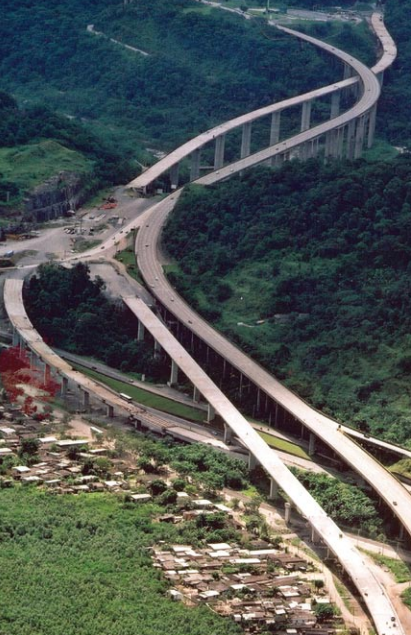 (Figueiredo Ferraz)
90
EXEMPLOS DE PONTES BRASILEIRAS JÁ CONSTRUÍDAS
Rodovia dos Imigrantes – Segunda pista
Viadutos em grelha pré-moldada:
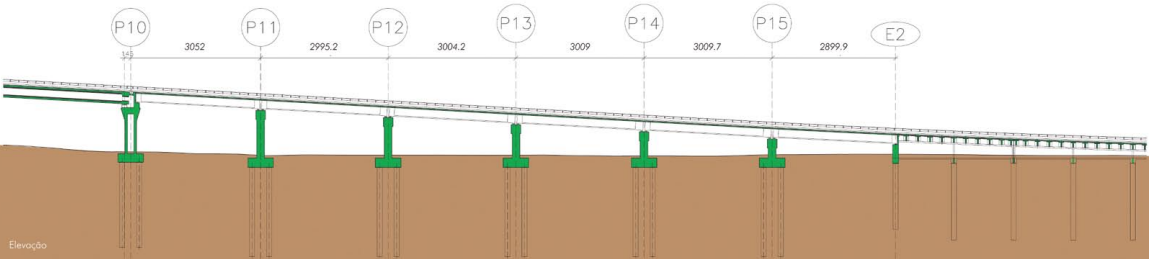 (Figueiredo Ferraz)
91
EXEMPLOS DE PONTES BRASILEIRAS JÁ CONSTRUÍDAS
Rodovia dos Imigrantes – Segunda pista
Viadutos em grelha pré-moldada – Superestrutura:
“Superestrutura em grelha, composta por 6 vigas pré-moldadas protendidas solidarizadas posteriormente à laje de concreto. Apresenta vãos da ordem de 35 m, com continuidade garantida pela laje a cada 3 vãos, reduzindo a incidência das juntas de dilatação.”
92
EXEMPLOS DE PONTES BRASILEIRAS JÁ CONSTRUÍDAS
Rodovia dos Imigrantes – Segunda pista
Viadutos em grelha pré-moldada – Superestrutura:
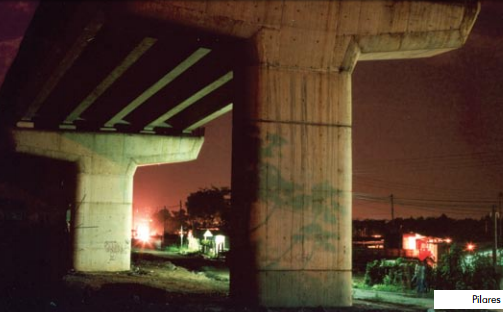 (Figueiredo Ferraz)
93
EXEMPLOS DE PONTES BRASILEIRAS JÁ CONSTRUÍDAS
Rodovia dos Imigrantes – Segunda pista
Viadutos em grelha pré-moldada – Superestrutura:
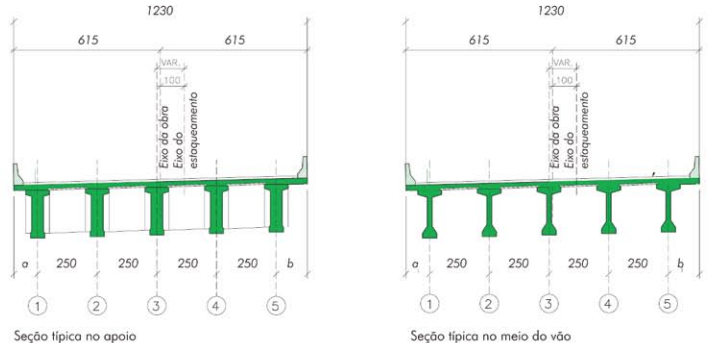 (Figueiredo Ferraz)
94
EXEMPLOS DE PONTES BRASILEIRAS JÁ CONSTRUÍDAS
Rodovia dos Imigrantes – Segunda pista
Viadutos em grelha pré-moldada –  Mesoestrutura (Pilares):
“Os pilares foram concebidos na forma de seção celular apresentando alturas de até 12 m.”
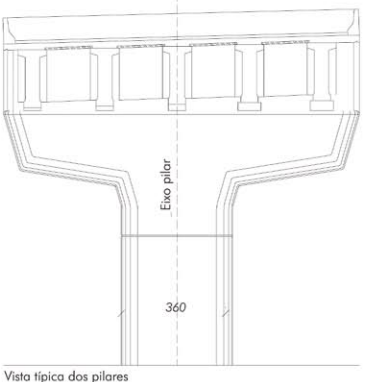 95
(Figueiredo Ferraz)
EXEMPLOS DE PONTES BRASILEIRAS JÁ CONSTRUÍDAS
Rodovia dos Imigrantes – Segunda pista
Infraestrutura – Fundações:
“A escolha das fundações dos viadutos no trecho Serra, dadas as peculiaridades, com topografia extremamente acidentada e res-trições ambientais do Parque Estadual da Serra do Mar, fez recair em soluções que procuraram minimizar os efeitos do desma-tamento, evitando, ao mesmo tempo, a instabilização das encostas e portanto interferência no Meio Ambiente.”
96
EXEMPLOS DE PONTES BRASILEIRAS JÁ CONSTRUÍDAS
Rodovia dos Imigrantes – Segunda pista
Infraestrutura – Fundações:
“Desta forma, após a análise das investiga-ções geológicas e geotécnicas, aliadas às solicitações em cada pilar, a solução para as fundações dos viadutos que melhor atendia, tanto no aspecto técnico como no econômico, foi a execução de fundações profundas em tubulões.”
97
EXEMPLOS DE PONTES BRASILEIRAS JÁ CONSTRUÍDAS
Rodovia dos Imigrantes – Segunda pista
Infraestrutura – Fundações:
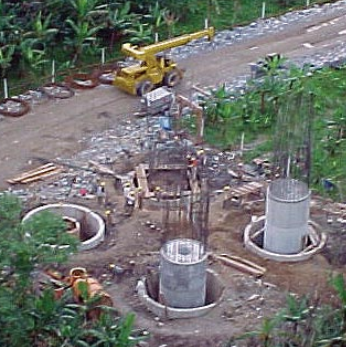 (Figueiredo Ferraz)
98
EXEMPLOS DE PONTES BRASILEIRAS JÁ CONSTRUÍDAS
Rodovia dos Imigrantes – Segunda pista
Infraestrutura – Fundações:
“Os tubulões previstos para os viadutos da pista descendente são com camisa de concreto com diâmetros de fuste variando de 1,20 m para a região dos encontros e até 2,40 m para os apoios intermediários, dependendo evidentemente das solicitações de cada apoio.”
99
EXEMPLOS DE PONTES BRASILEIRAS JÁ CONSTRUÍDAS
Rodovia dos Imigrantes – Segunda pista
Infraestrutura – Fundações:
“A experiência adquirida durante a implan-tação da Pista Ascendente confirma o acerto na adoção de tubulões escavados manual-mente, uma vez que, a medida que a escavação prossegue, esta solução permite que seja feita a inspeção das paredes da escavação, com a verificação de eventuais anomalias de natureza geológica ao longo da profundidade e principalmente na cota de assentamento.”
100
EXEMPLOS DE PONTES BRASILEIRAS JÁ CONSTRUÍDAS
Rodovia dos Imigrantes – Segunda pista
Infraestrutura – Fundações:
“Devido à magnitude dos esforços solici-tantes, as bases dos tubulões mais carre-gados chegaram a 4,60 m.”
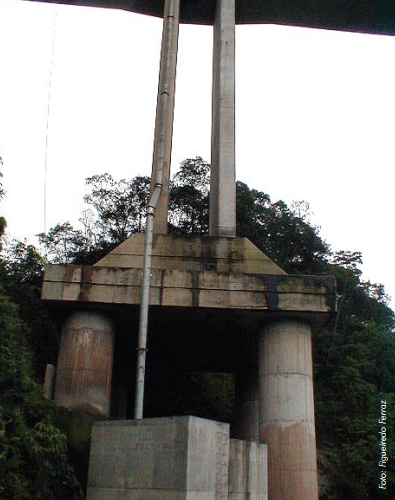 (Figueiredo Ferraz)
101
EXEMPLOS DE PONTES BRASILEIRAS JÁ CONSTRUÍDAS
Rodovia dos Imigrantes – Segunda pista
Infraestrutura – Fundações:
“Na região de encontros dos viadutos junto aos emboques de túneis foram adotados soluções em micro estacas e estacas raiz. Nas regiões de ocorrência de corpos de talus foram previstos anéis de proteção de concreto ao redor dos tubulões com a finalidade de evitar os empuxos provenientes da movi-mentação deste horizonte que pode chegar a 15 m de espessura, no viaduto VD-07, no vale do Rio Cubatão.”
102
EXEMPLOS DE PONTES BRASILEIRAS JÁ CONSTRUÍDAS
Rodovia dos Imigrantes – Segunda pista
Infraestrutura – Fundações:
Durante a fase de detalhamento do projeto, algumas alterações foram introduzidas e as fundações foram reestudadas [...]. “Desta forma, as fundações passaram a ser em estacas escavadas de grande diâmetro, tendo sido distinguidas duas principais situações: a primeira em que as estacas estavam localizadas em sedimentos recentes, pouco consolidados, onde tiveram que ser embutidas
103
EXEMPLOS DE PONTES BRASILEIRAS JÁ CONSTRUÍDAS
Rodovia dos Imigrantes – Segunda pista
Infraestrutura – Fundações:
no maciço rochoso, e a segunda situação em que as estacas estavam embutidas em solo de alteração, que apresentava resistência suficiente para absorver os esforços. Nos apoios onde as condições de acesso de equipamentos não foi possível, a solução em tubulões foi mantida.”
104
EXEMPLOS DE PONTES BRASILEIRAS JÁ CONSTRUÍDAS
Rodovia dos Imigrantes – Segunda pista
Coletor de resíduos:
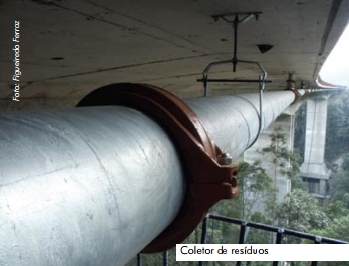 (Figueiredo Ferraz)
105
EXEMPLOS DE PONTES BRASILEIRAS JÁ CONSTRUÍDAS
Rodovia dos Imigrantes – Segunda pista
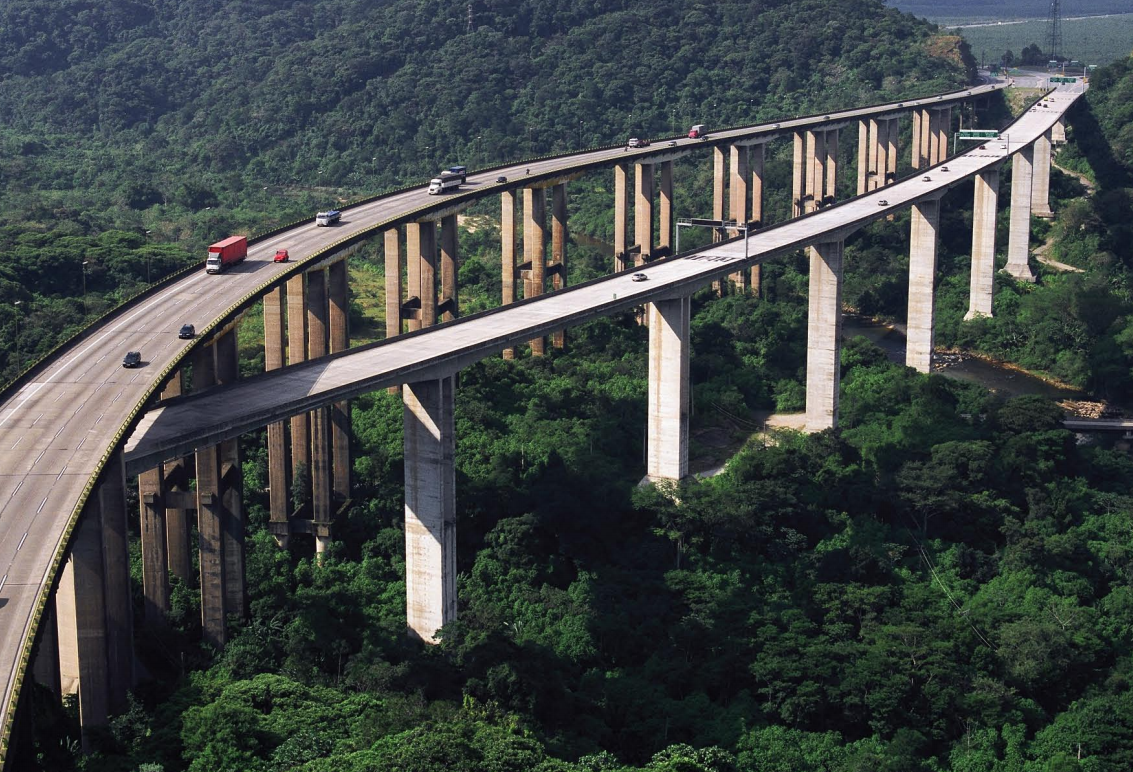 106
(Figueiredo Ferraz)
EXEMPLOS DE PONTES BRASILEIRAS JÁ CONSTRUÍDAS
Ponte Rio-Niteroi

()
107
EXEMPLOS DE PONTES BRASILEIRAS JÁ CONSTRUÍDAS
Ponte Rio-Niteroi:
108